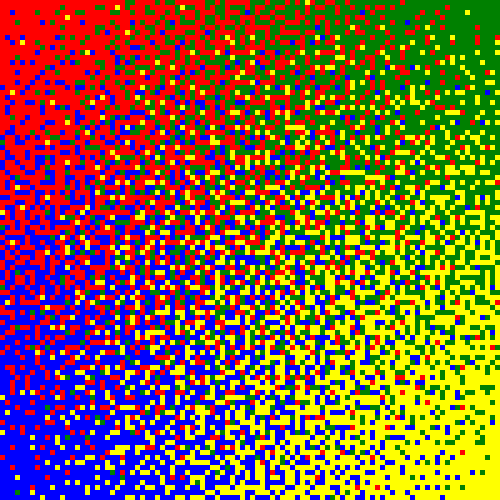 The Interpolating SiPM (ISiPM) & Friends:

Novel Devices for 

Position Resolved Photon Cluster Detection
Peter Fischer

Heidelberg University
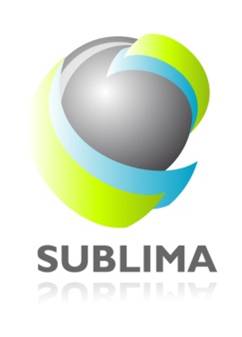 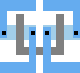 Content
Motivation
ISiPM
principle
expected performance
device design
first results
Other concepts (‘friends’ / ‘competitors’)
Steps towards a full ISiPM module
First Implementation in SPAD-CMOS technology
Bethe Forum 2014: Interpolation Silicon Photomultipliers
P. Fischer, HD, Page 2
Motivation: Scintillator Crystal Identification
How to identify many small crystals (in PET)?
1:1 coupling
Light Spreading
The Goal
Coupling
(too) many channels
Must detect small signals  (light an many SiPMs)
 Light losses by coupling
 Problems in SiPM gaps  and at edges
 Spacer thickness fixed by  SiPM pitch becomes too  large for small crystals
Spatially SensitiveSensor
Bethe Forum 2014: Interpolation Silicon Photomultipliers
P. Fischer, HD, Page 3
Detail: Light Spreader Limits
What light spread is best?











Note: An extreme approach is no crystal pixilation (‘block detector readout’) with light on all SiPMs.Challenge: high hit occupancy (requiring neighbor logic), data analysisAdvantage: can measure interaction depth from light cluster shape
SiPMs
Light sources (crystals) in this area cannot be distinguished – spread too small
Light spot
Need many SiPM signals for reconstruction. S/N bad.
– spread too large
Good width: ~ pixel size
Edge Problem: Difficult to distinguish positions closeto edge
Edge Problem: Difficult to distinguish positions closeto edge
Bethe Forum 2014: Interpolation Silicon Photomultipliers
P. Fischer, HD, Page 4
Module Concepts
Many principles possible:
1:1 coupling
+ all light in one
   detector → fast
+ low data rate
+ energy res. relaxed
- many channels
Light spreader
+ crystals < sensors
- much data
- neighbor trigger
- energy res. crucial
- edge problems
  (hard to identify cryst.)
Spatial Resolving
Sensor
+ crystals < sensors
+ medium data
+ no edge problems
Block detector
- light everywhere
+ no binning
+ cheap crystal
+ good timing
- high data rate
- large dead time
Shifted
+ measure
  DOI via
  double
  hits
Photo Detectors can be
analogue SiPMs + ASICs
Digital SiPMs
Bethe Forum 2014: Interpolation Silicon Photomultipliers
P. Fischer, Uni HD, Page 5
Example of Light Spreader Readout
With crystal and pixel gain correction
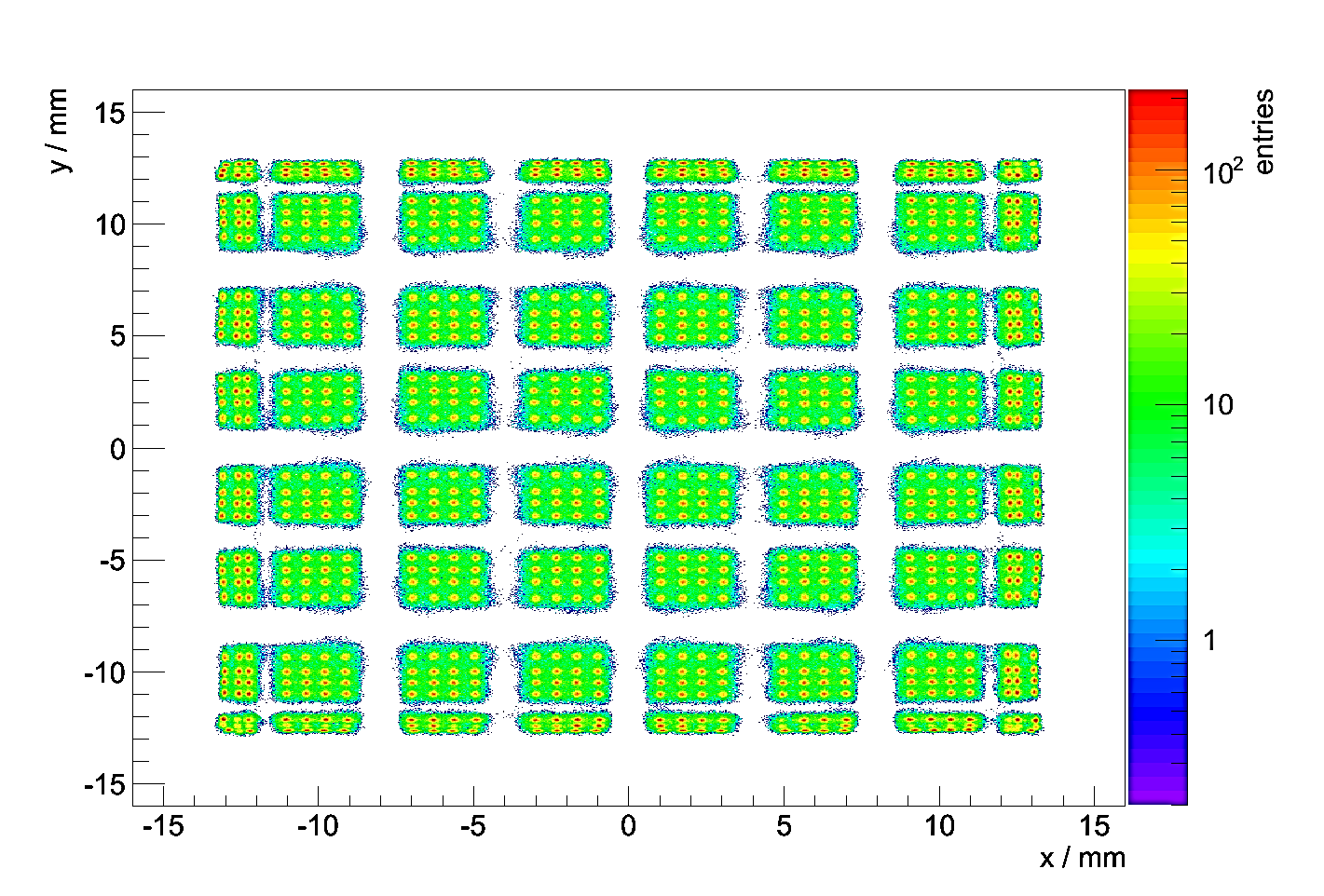 Position of crystal is calculated as (e.g.) Centre-of-Gravity of pixel signals
Homogeneous Illumination should give peak @ each crystal
Distortions from light sharing properties. Only peaks matter!
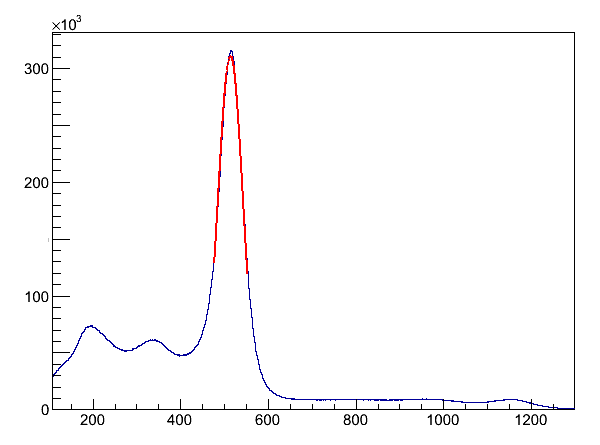 Energy
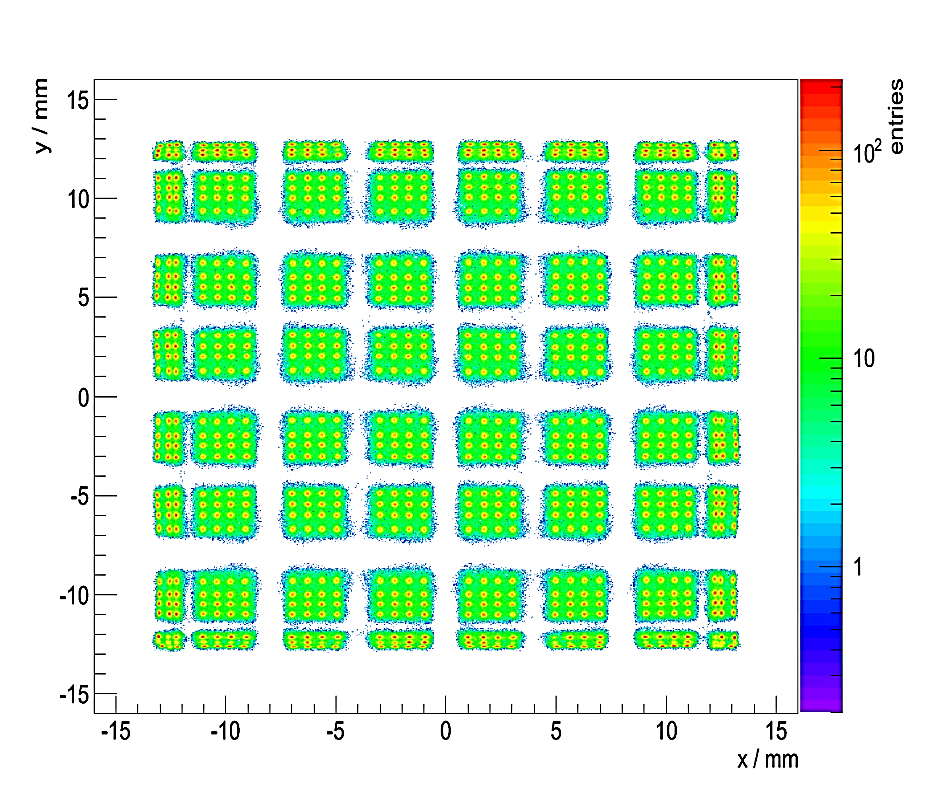 Counts/ [103]
dE/E = 12.3% (FWHM)
Counts
0  200    400     600    800     1000
dE/E/[keV]
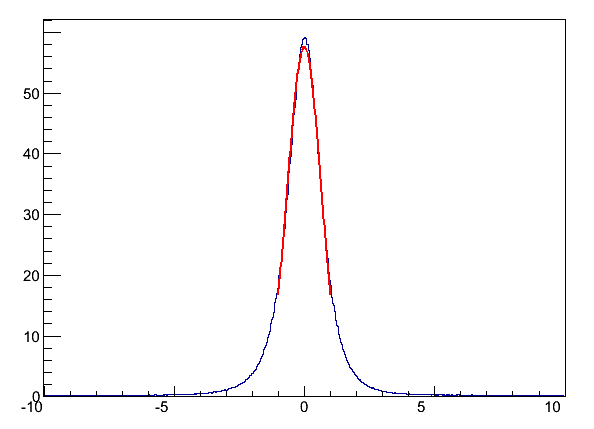 Timing
Counts/ [103]
CRT = 1.5ns (FWHM)
-10            -5                0               5            10
CRT/[ns]
Flood histogram using Center-of-Gravity, trig. 4, eval. 52 ph
DSiPM
Bethe Forum 2014: Interpolation Silicon Photomultipliers
P. Fischer, HD, Page 6
Spatially Resolving Devices (for Light CLUSTERS)
Two ways to go:
Analogue mixing of signals (by APD implants or resistors), e.g. devices from RMD→ large noise, slow
100% assignment of SiPM cells to few readout channels:
Classical: Wedge & Strip
Linear strip gradients
ISiPM
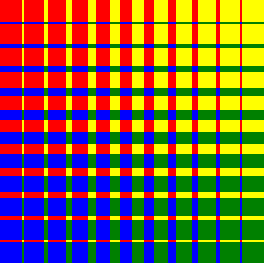 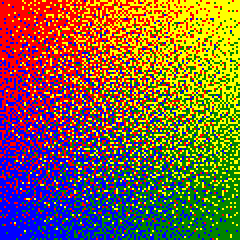 Top/Bottom: Blue fraction
 Left/Right: Green fraction
Top/Bottom: G+B fraction
 Left/Right:   R+B fraction
Top/Bottom: G+B fraction
 Left/Right:   R+B fraction
Bethe Forum 2014: Interpolation Silicon Photomultipliers
P. Fischer, NSS 2012, Page 7
SiPM Principle
Bethe Forum 2014: Interpolation Silicon Photomultipliers
P. Fischer, HD, Page 8
ISiPM Idea
Chose 4 weight functions Si,j (x,y) (amplitude in corner (i,j) for hit at (x,y) )
For instancewith corners at




Get a corresponding reconstruction function to find (x/y) from the 4 Si,j.

Here:                                           (center of Gravity, CoG)
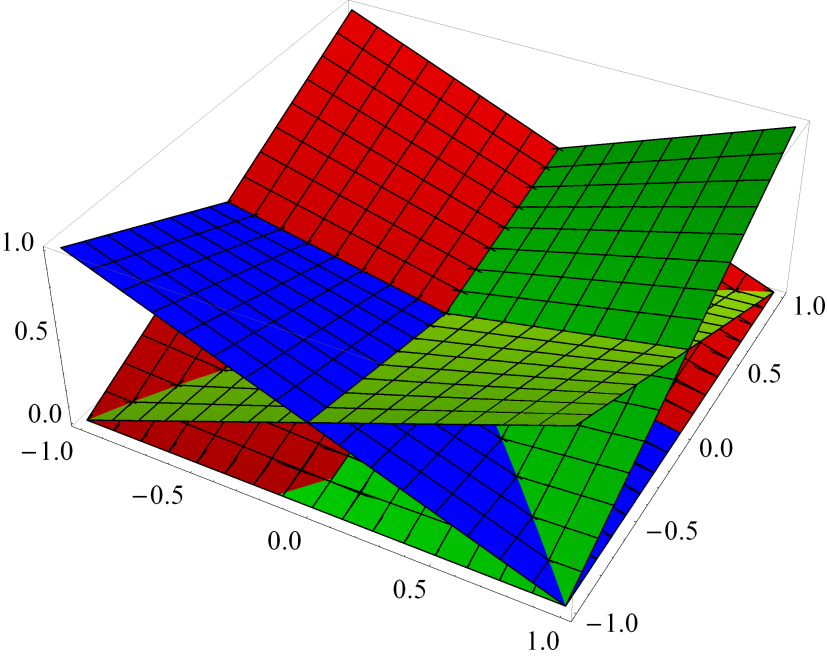 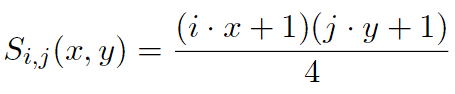 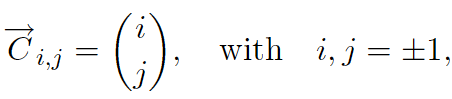 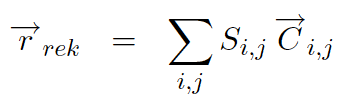 Bethe Forum 2014: Interpolation Silicon Photomultipliers
P. Fischer, HD, Page 9
Weight Function
Simplest Case for ‘normal’ Center of Gravity reconstruction:Superposition of two linear gradients












Note: Other functions & only 3 corners are possible!!
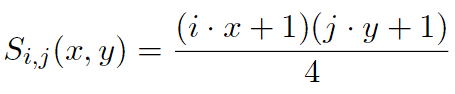 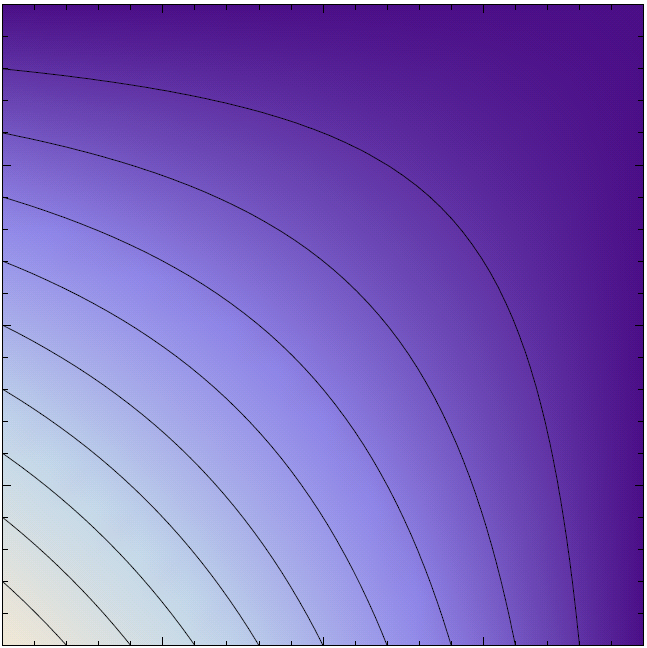 0.1
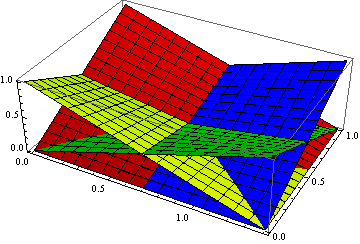 0.2
0.4
0.6
0.8
1.0
Signal Fraction associated to lower left corner
NB: Sum of all 4 weight functions = 1
Bethe Forum 2014: Interpolation Silicon Photomultipliers
10
Discretization of Weight Function
Assign each SiPM cell to one of N = 4 corners (    ,   ,   ,    )

Do this such that the local density of cells matches the Weight Function(s)
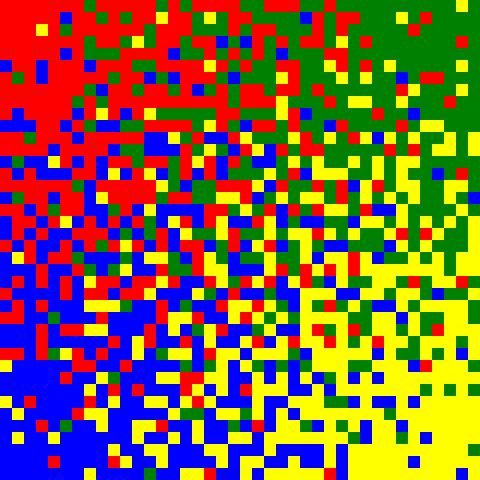 /     /     / 
0 / 100 / 0 / 0 (%)
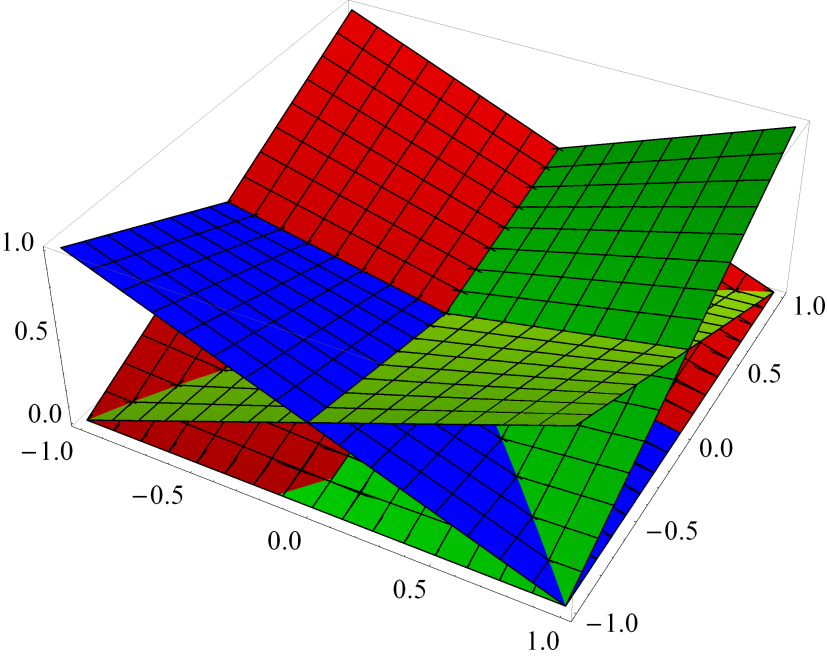 /     /     / 
0 / 50 / 0 / 50 (%)
/     /     / 
25 / 25 / 25 / 25 (%)
40 x 40 cells
Bethe Forum 2014: Interpolation Silicon Photomultipliers
P. Fischer, NSS 2012, Page 11
Algorithm to Obtain Cell Assignment
L
R
For each SiPM cell, calculate the ideal corner assignments according to the desired weighting function. (The sum of these 4 values should be 1.)
0.90
0.10
-
2D
Example
0.85
0.15
-
0.8
0.2
-
0.8
0.2
-
Assign all cells to no corner, to start with.
Set clustersize = 2
0.90
0.10
-
1.75
0.25
0.85
0.15
-
0
0
Process all blocks of clustersize × clustersize SiPM cells, starting at a corner, stepping by clustersize.For each block:
Calculate the sum of ideal corner assignmentsfor each corner I(ix,iy)
0.8
0.2
-
1.60
0.40
0.8
0.2
-
0
0
0.90
0.10
-
1.75
0.25
0.85
0.15
1
0
0.8
0.2
1.60
0.40
0.8
0.2
-
1
0
Calculate the number of already fixed assignments to each corner F(ix,iy)
0.90
0.10
-
3.35
0.65
0.85
0.15
As long as any of the I(ix,iy) > F(ix,iy) + 1, we can be sure that an assignment to corner (ix,iy) in this block is missing. Pick a random free position in the block and assign it to corner (ix,iy).
0.8
0.2
2
0
0.8
0.2
-
0.90
0.10
-
3.35
0.65
0.85
0.15
Double clustersize and repeat the above until all cells are assigned
0.8
0.2
3
0
0.8
0.2
Bethe Forum 2014: Interpolation Silicon Photomultipliers
P. Fischer, NSS 2012, Page 12
Larger Maps (100 × 100)
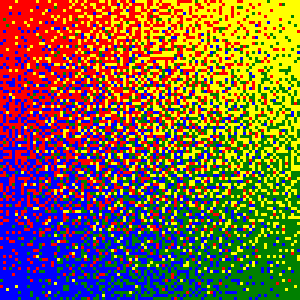 Bethe Forum 2014: Interpolation Silicon Photomultipliers
P. Fischer, HD, Page 13
Simulation Results
Bethe Forum 2014: Interpolation Silicon Photomultipliers
P. Fischer, NSS 2012, Page 14
A: Systematic Reconstruction Error
Discretized weight function → systematic reconstruction errors
Use square photon clusters (‘crystals’) for simple study











Systematic errors depend on
# cells on ISiPM (many:better)
Size of cluster	 (large:better)
Quality of cell assignment algorithm
Picture of all ‘offset’ arrows
0/1
1/1
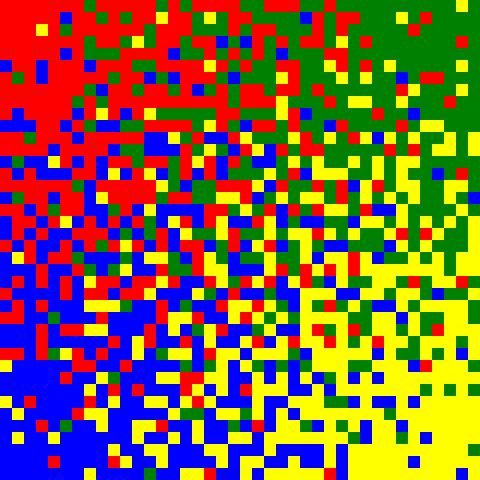 xrek = (     +    )/16 = 0.875 (35)
yrek = (     +    )/16 = 0.875 (35)
2     12     0      2
40 x 40 cells
0/0
1/0
ISiPM with 32 × 32 cells
Clusters of 7 × 7 cells
Bethe Forum 2014: Interpolation Silicon Photomultipliers
P. Fischer, NSS 2012, Page 15
A: Systematic Reconstruction Error vs. Cluster Size
Example: ISiPM with 40 × 40 cells
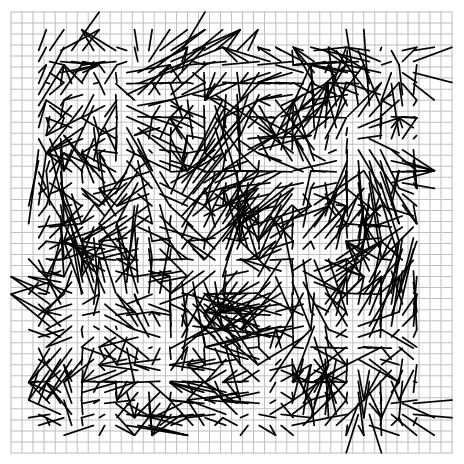 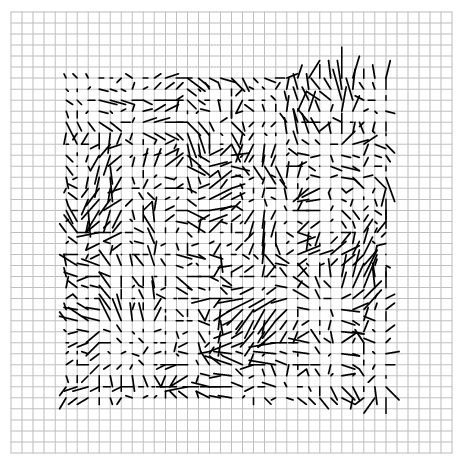 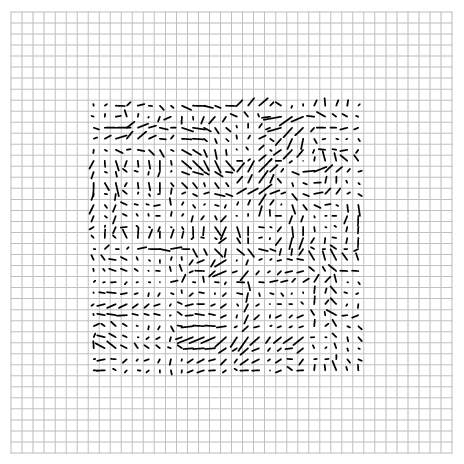 Cluster = 5 × 5 cells
sx / sy = 5.5 / 6.0 %
Cluster = 10 × 10 cells
sx / sy = 2.0 / 2.1 %
Cluster = 15 × 15 cells
sx / sy = 1.2 / 1.0 %
Averaged over all (integer) cluster positions fully on SiPM
(s given in % of SiPM size)
Bethe Forum 2014: Interpolation Silicon Photomultipliers
P. Fischer, NSS 2012, Page 16
A: Systematic Reconstruction Error vs. Cluster Size
Clusters (i.e. crystals) with pitch p can be identified if   sErr « p











Note:
When plotting s in % of SiPM vs. cluster size in cells, curves superimpose!
These systematic deviations are known and may be corrected for (?)
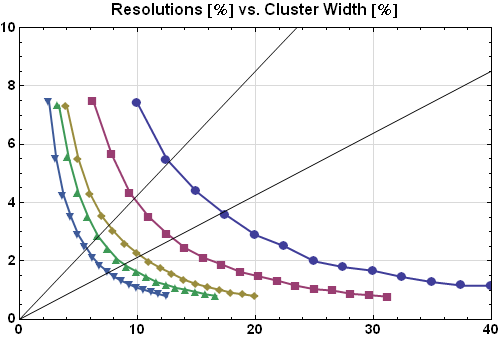 Error (s)
[% of SiPM]
100 × 100 cells
Cluster size =
FWHM
64 × 64
120 × 120
40 × 40
Cluster size =
2 x FWHM
160 × 160
(Square)
cluster size p
[% of SiPM]
Bethe Forum 2014: Interpolation Silicon Photomultipliers
P. Fischer, NSS 2012, Page 17
ISiPM  Mapping is ‘smoother’ than ‘Stripe’ Mapping:
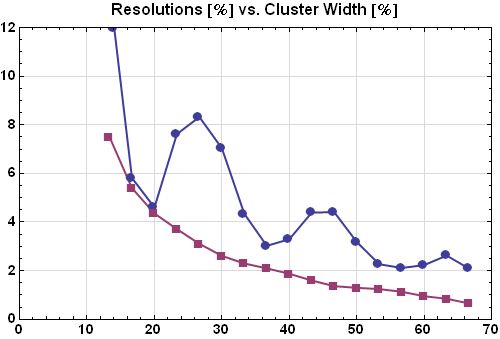 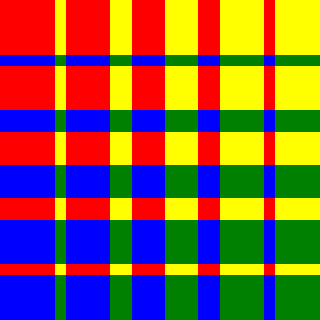 30 × 30
30 × 30
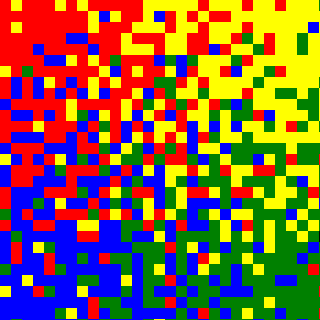 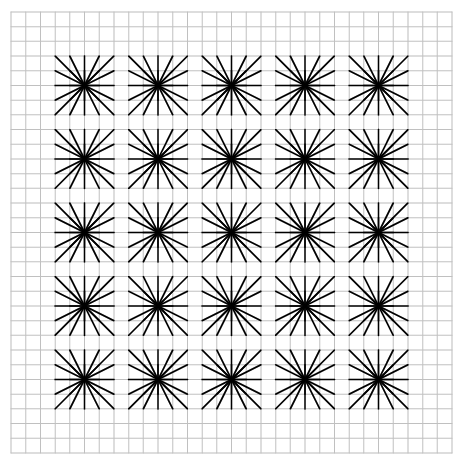 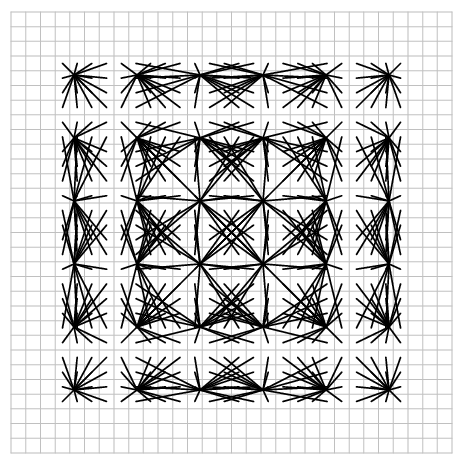 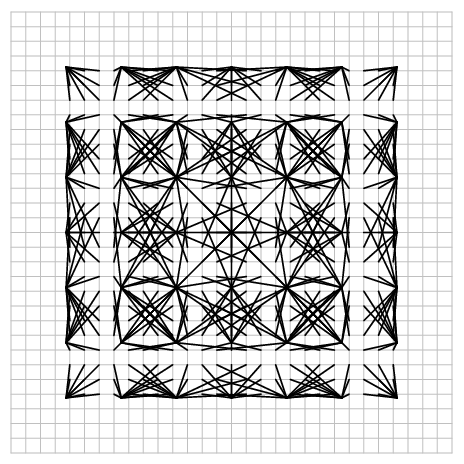 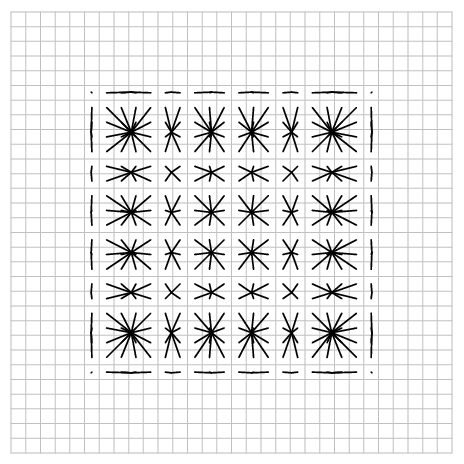 Bethe Forum 2014: Interpolation Silicon Photomultipliers
P. Fischer, NSS 2012, Page 18
Large SiPM
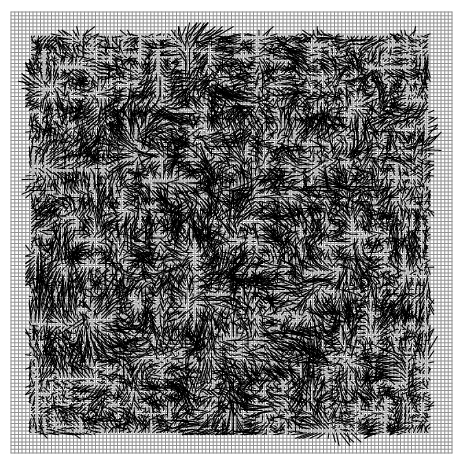 Bethe Forum 2014: Interpolation Silicon Photomultipliers
P. Fischer, NSS 2012, Page 19
B: Statistical Reconstruction Errors: Cell Statistics
When only part of the cells of a cluster fire → statistical reconstruction error










Observations:
Need to fire significant fraction
Large Clusters are more tolerant 
Note: When firing most cells, energy information is degraded
This is a general problem of 1:1 coupling with small crystals
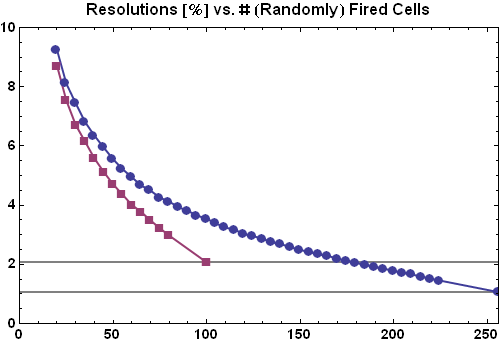 Error (s)
[% of SiPM]
ISiPM with
160 × 160 cells
Cluster size
10 × 10 cells
Cluster size
16 × 16 cells
Systematical
limits
Systematical
limits
fired cells
Bethe Forum 2014: Interpolation Silicon Photomultipliers
P. Fischer, NSS 2012, Page 20
B: Statistical Reconstruction Errors: Photon Statistics
Multiple photon hit sin one cell fire cell only once  → photon is ‘lost’
How many photons to we need?











Note: # photon = # fired cells / PDE
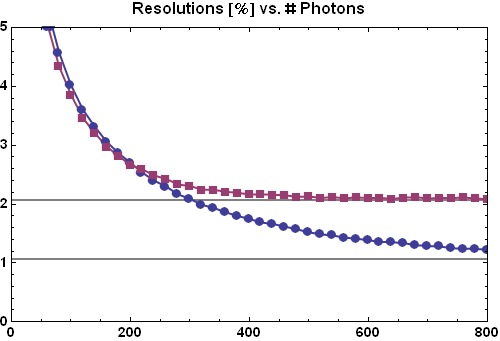 Error (s)
[% of SiPM]
ISiPM with
160 × 160 cells
Cluster size
10 × 10 cells
Cluster size
16 × 16 cells
Systematical
limits
Systematical
limits
randomly
picked cells
Bethe Forum 2014: Interpolation Silicon Photomultipliers
P. Fischer, NSS 2012, Page 21
C: Statistical Reconstruction Errors: Noise
Noise on the corner signals → statistical reconstruction error
This is a general property of position reconstruction from several signals
It depends on the S/N ratio, which is better for large clusters
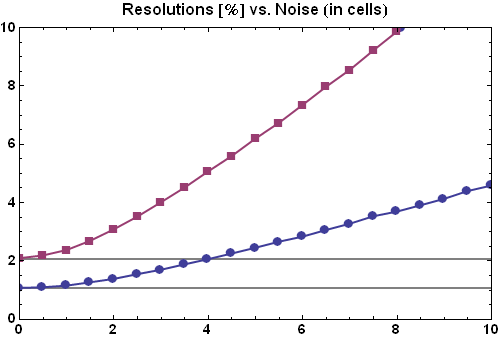 Error (s)
[% of SiPM]
SiPM with
160 × 160 cells
Cluster size
10 × 10 cells
Cluster size
16 × 16 cells
Systematical
limits
Systematical
limits
Noise per corner
in units of cells
Bethe Forum 2014: Interpolation Silicon Photomultipliers
P. Fischer, NSS 2012, Page 22
Putting all together: Flood Map Simulation
Example for device simulation:
ISiPM with 1002 cells (e.g. 7.4 mm2)
crystals of 12 × 12 cells (0.9 mm2)
Array of 7 × 7 crystals(tilted to show robustness)
Fire 250 random cells / crystal
noise per corner: 2 cells (rms)

Circles        show systematic,(known) offsets
Hit is associated to closest

7% of hits are associated towrong crystal (offset by 1)
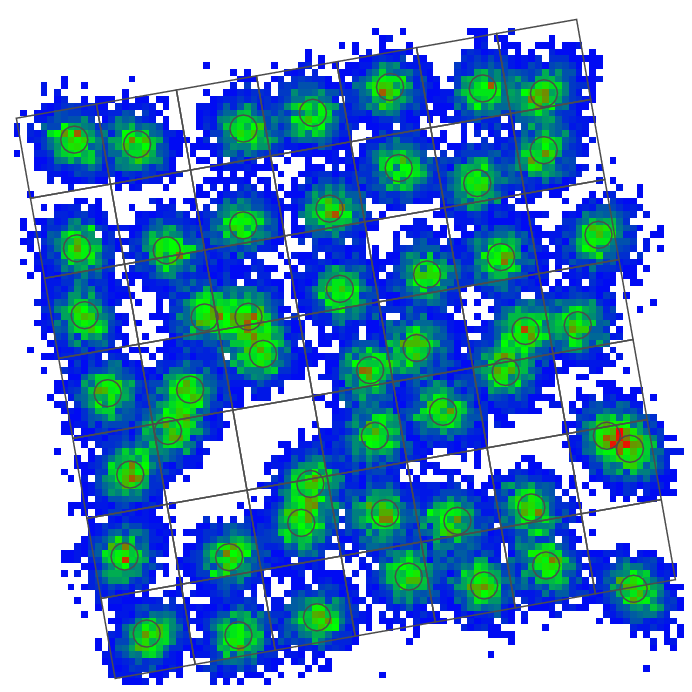 7.4 mm2
Bethe Forum 2014: Interpolation Silicon Photomultipliers
P. Fischer, NSS 2012, Page 23
Device Design
Bethe Forum 2014: Interpolation Silicon Photomultipliers
P. Fischer, NSS 2012, Page 24
Technology Options
With one available metal layer
With two available metal layers
C
C
D
cell
cell
cell
cell
A
A
B
cell
cell
Poly Bridge
cell
cell
C
C
D
cell
cell
cell
cell
A
A
B
B
D
B
B
A
A
large capacitances, series resistance
 short circuit risk, crosstalk
 area loss
more complex technology
+ higher fill factor
+ less crosstalk
Bethe Forum 2014: Interpolation Silicon Photomultipliers
P. Fischer, NSS 2012, Page 25
One Metal Layer Design
Fabricated at FBK, Trento, Italy
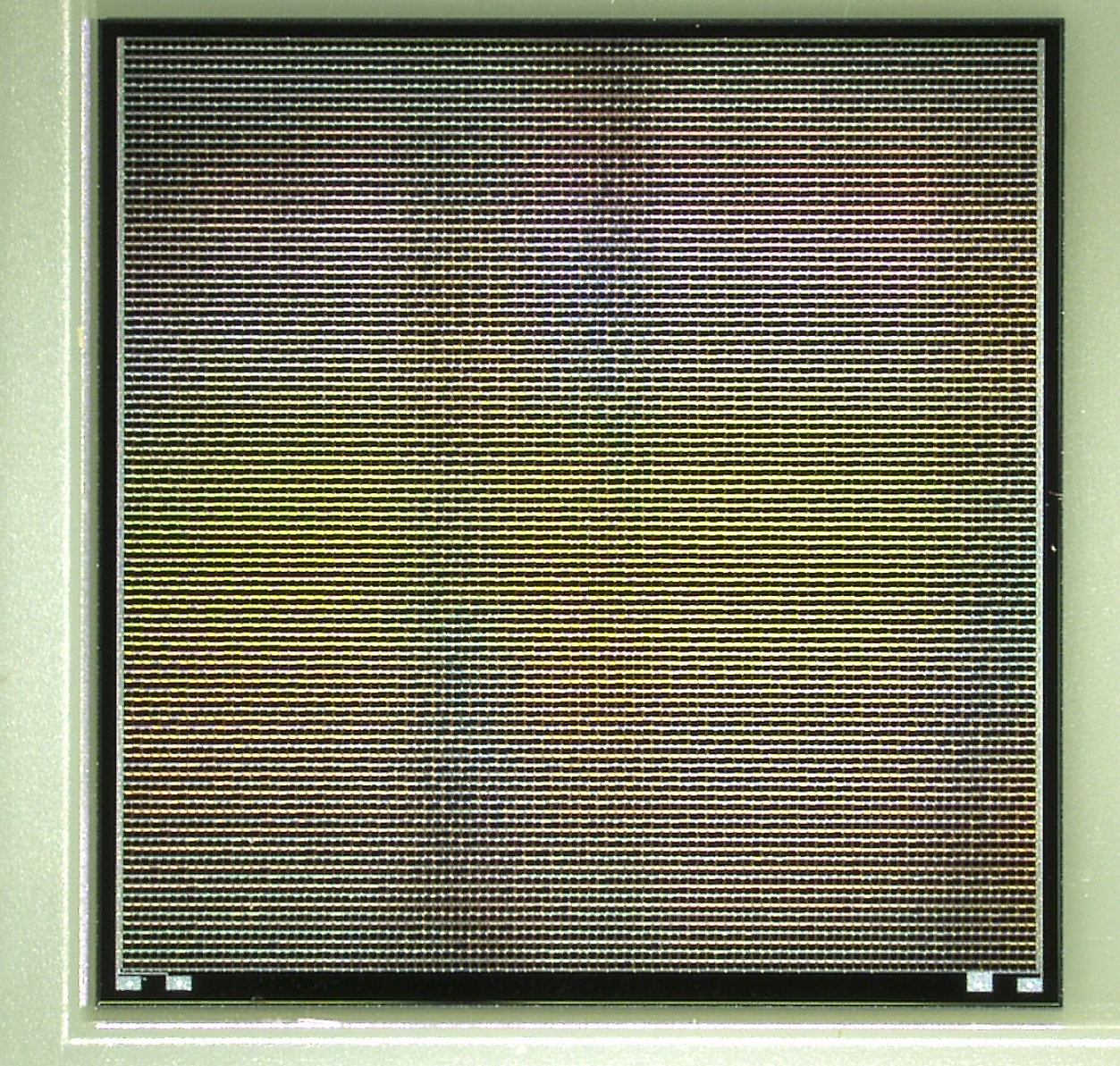 100 x 100 cells
Total size ~7.4 x 7.4 mm2
Signal
collection
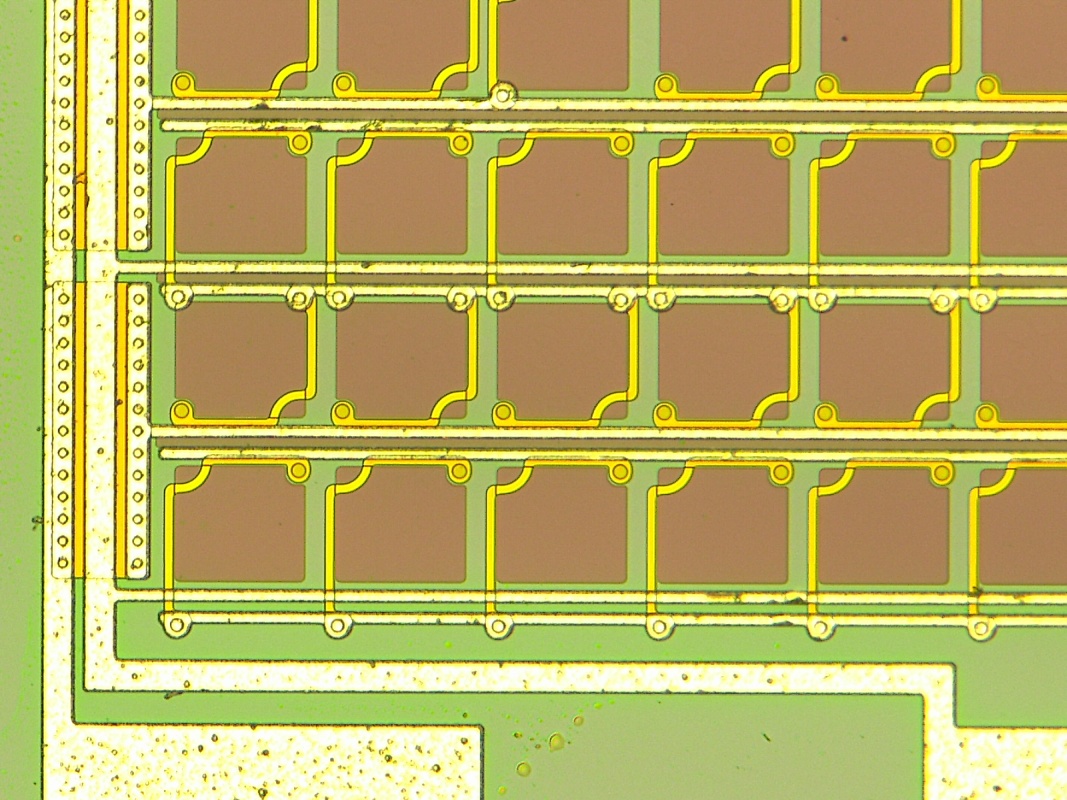 4 different
vertical busses
Cell:
74.5 x 
73 µm2
Wire bond pads for 
4 Corner signals
Bethe Forum 2014: Interpolation Silicon Photomultipliers
P. Fischer, NSS 2012, Page 26
Two Metal Layer Designs
2 types: 160 × 160 cells (45µm)2, 120 × 120 cells (60µm)2
Massive busses to reduce trace resistances
(Unfortunately only few devices available)
Busses collecting hor. Signals(on both sides)
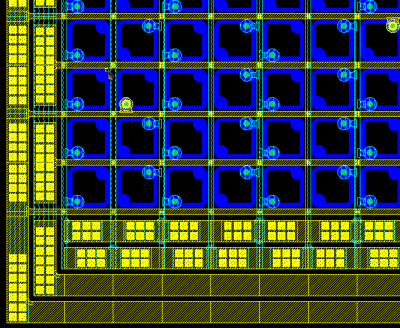 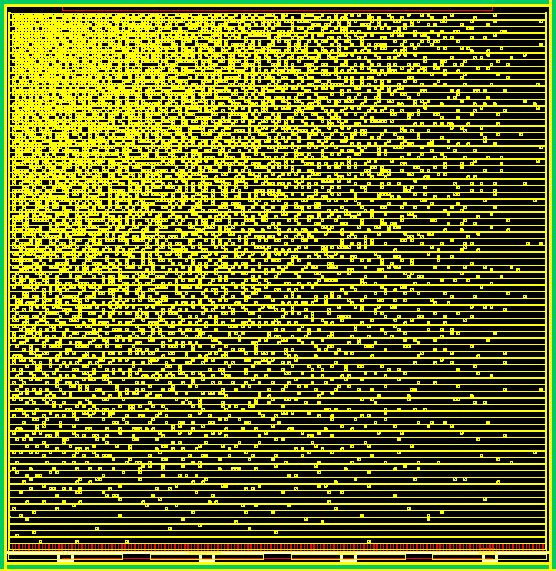 Assignments to upper left corner
4 busses for 4 corner signals
Bethe Forum 2014: Interpolation Silicon Photomultipliers
P. Fischer, NSS 2012, Page 27
Implemented Devices
For non-experts: These are LARGE SiPM devices

Problem: Devices have NO passivation layer, so that many got destroyed (Alu shorts) by placing crystals.
Bethe Forum 2014: Interpolation Silicon Photomultipliers
P. Fischer, NSS 2012, Page 28
Measurements
Bethe Forum 2014: Interpolation Silicon Photomultipliers
P. Fischer, NSS 2012, Page 29
(Very First, Simple) Test Setup
Non inverting amplifiers with overall gain = 1 (into 50 W). Rin = 100W







Readout with 4 channel TDS 3034B Scope (BW = 300MHz, max. 2.5 GS/s). Input BW set to 20 MHz (lower peak noise)
Single shot mode
peak amplitude or integral are taken from measurement function of scope

Slow readout via GPIB & USB: (6 Min / 1000 Events) → low statistics
Bias
+
-
Scope
(50 W)
50
100
400
400
Bethe Forum 2014: Interpolation Silicon Photomultipliers
P. Fischer, NSS 2012, Page 30
Setup in Dark Box
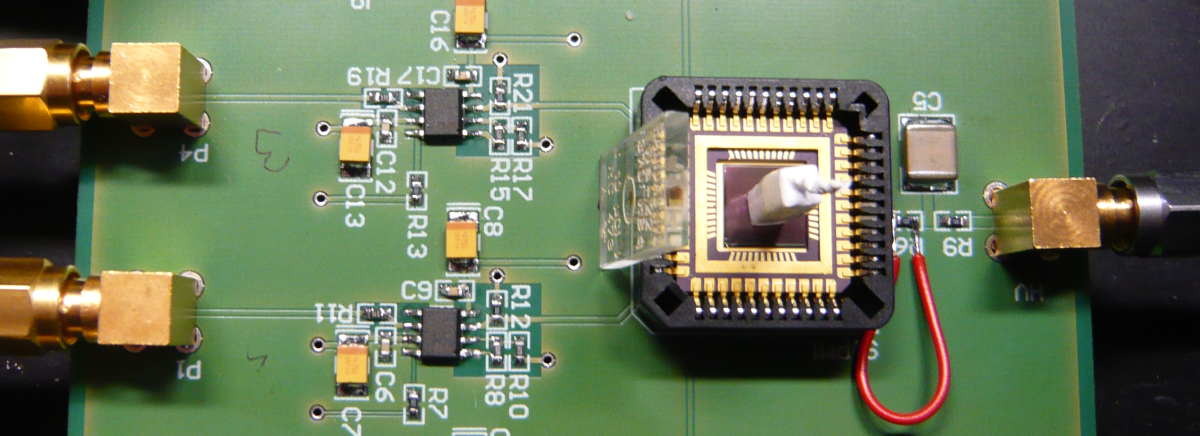 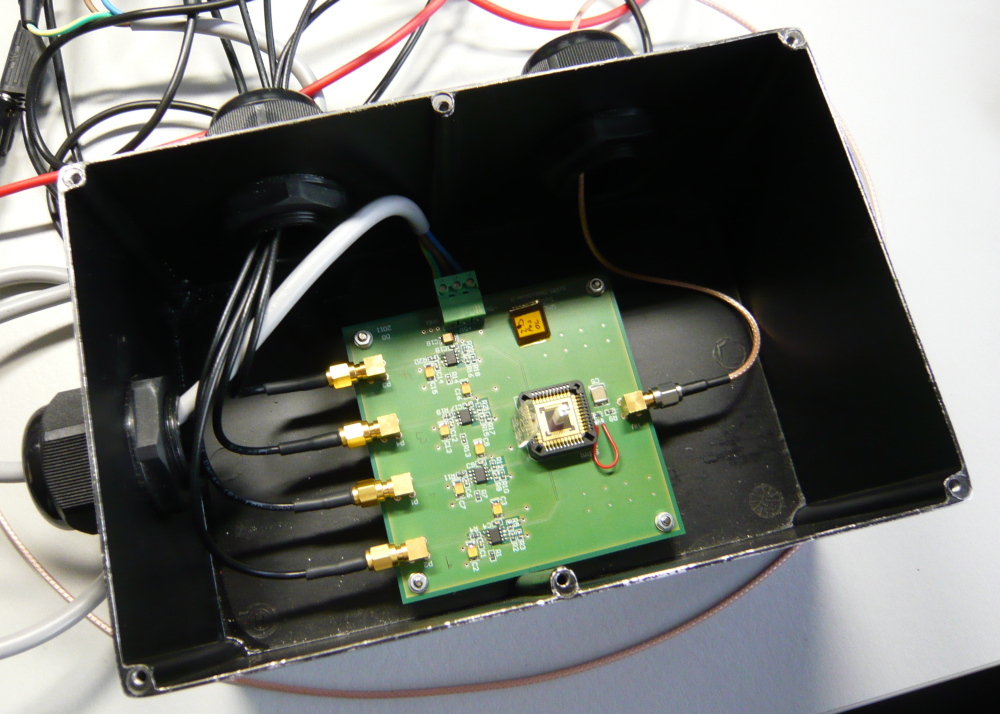 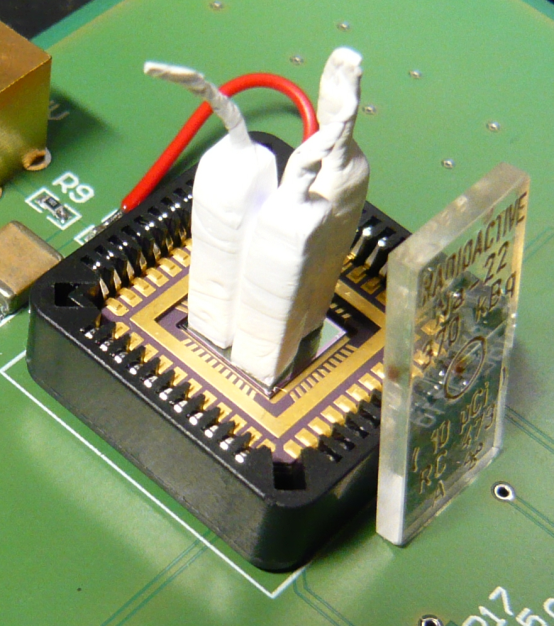 Bethe Forum 2014: Interpolation Silicon Photomultipliers
P. Fischer, NSS 2012, Page 31
Crystals & Arrays
LYSO
Crystals are standing on SiPM with bad optical coupling
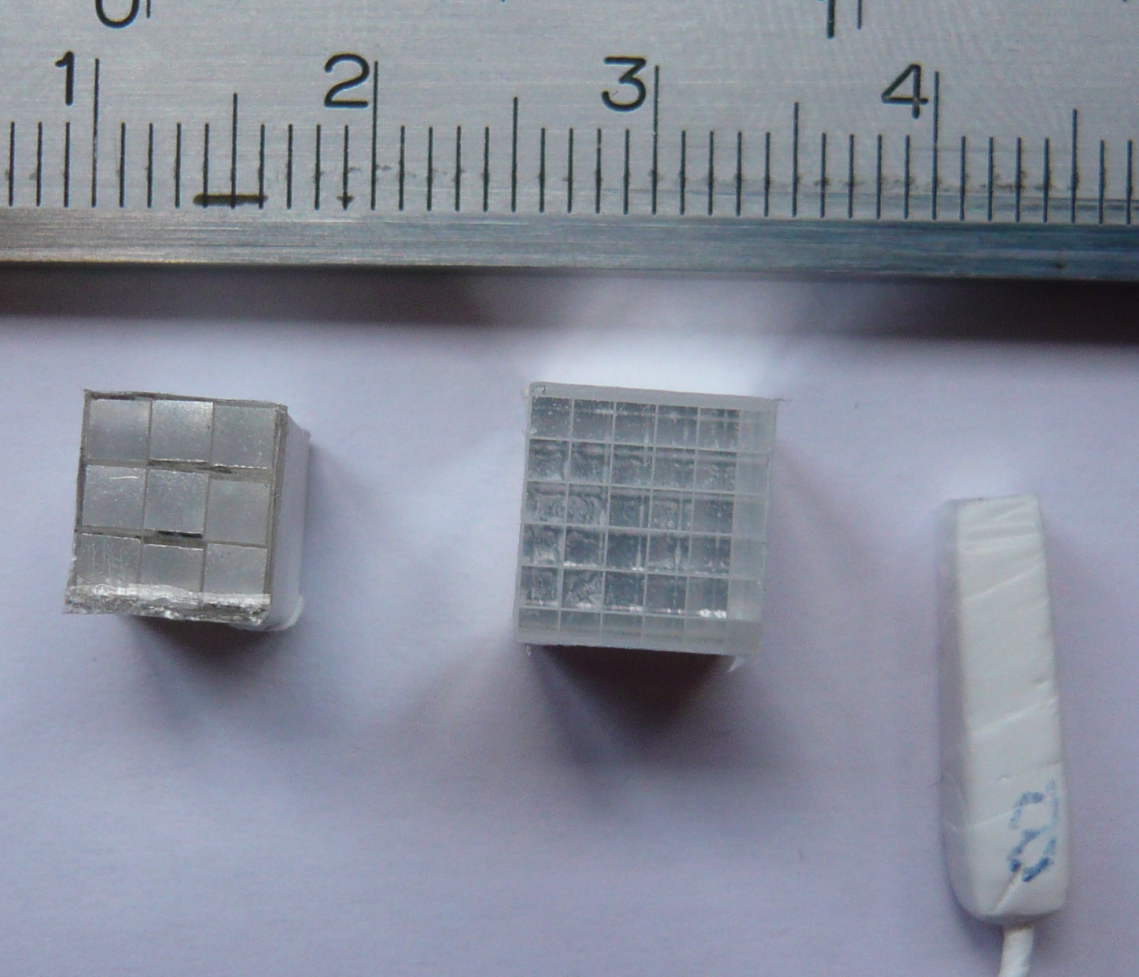 (3x3)
x
(2mm)2
(5x5)
x
(1.3mm)2
1
x
(3mm)2
Bethe Forum 2014: Interpolation Silicon Photomultipliers
P. Fischer, NSS 2012, Page 32
‘Spectra’
3×3 mm2 crystal in centre
511 keV peak is visible
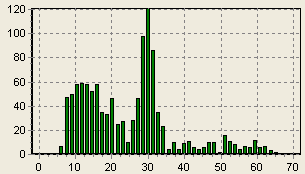 CH1
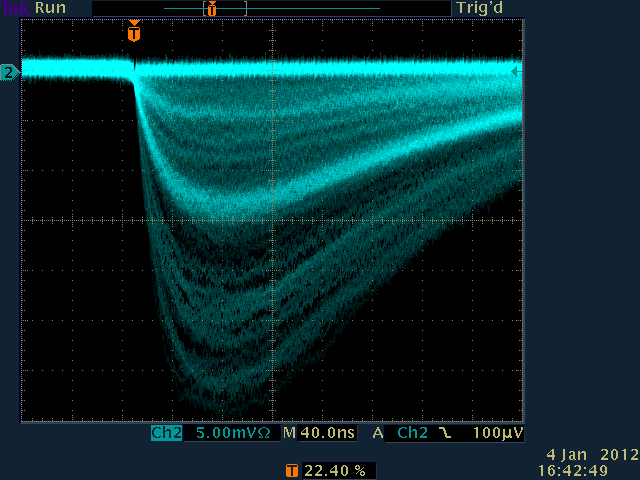 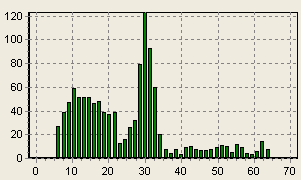 CH2
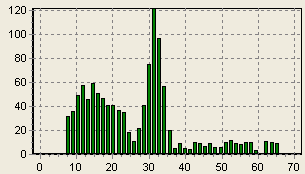 CH3
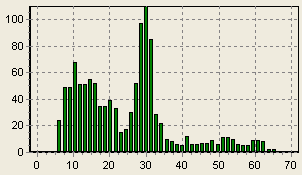 CH4
Bethe Forum 2014: Interpolation Silicon Photomultipliers
P. Fischer, NSS 2012, Page 33
Array of 2 mm Crystals
20000 events (only), pulse integral used
No source (natural LYSO radioactivity, mix of many amplitudes.)
No cuts on data (energy, odd events)










Observation: Positions compressed to center (Xtalk)
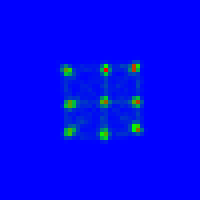 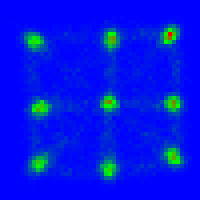 2 mm crystals
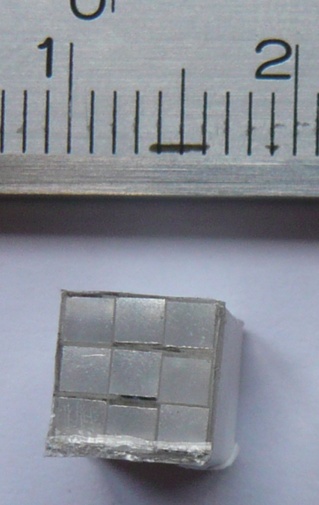 2 SiPM pixels / screen pixel
1 SiPM pixels / screen pixel
(3×3) × (2mm)2
Bethe Forum 2014: Interpolation Silicon Photomultipliers
P. Fischer, NSS 2012, Page 34
Array of 1.3 mm Crystals
22Na source used in the case












1.3mm Crystals can still be resolved on 7.4mm device with 1002 cells
Note: Scope Trigger favors one corner!
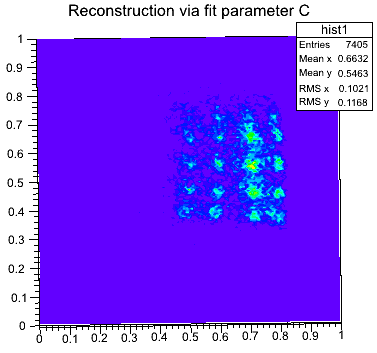 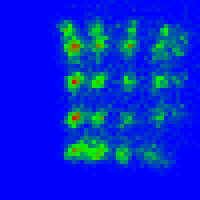 2 SiPM pix / screen pix
1.3mm crystals
1.3mm crystals
10000 events, integral, COG, No cuts.
7400 events, fit, COG, some cuts.
Bethe Forum 2014: Interpolation Silicon Photomultipliers
P. Fischer, NSS 2012, Page 35
Faster Setup
Use discrete ADCs & USB readout
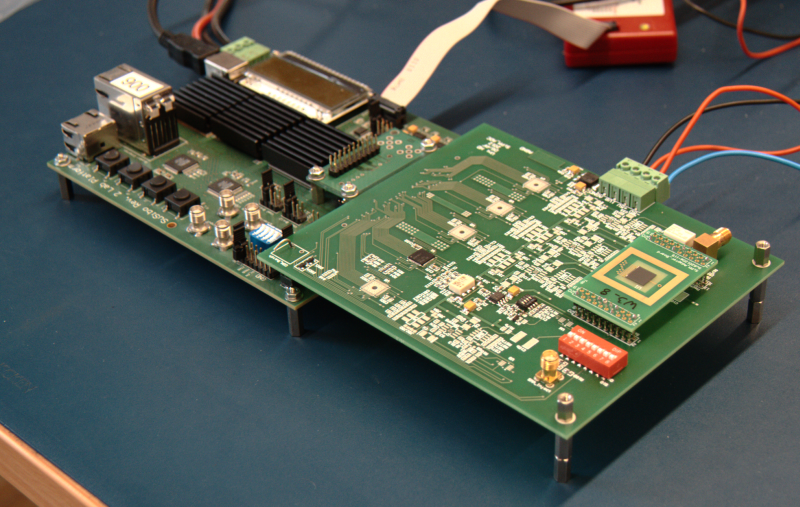 Bethe Forum 2014: Interpolation Silicon Photomultipliers
P. Fischer, NSS 2012, Page 36
Measurements of LYSO array
Array: Optically Isolated 1×1 mm2 crystals
Flood map: Place source over array, plot reconstructed COGs
1 mm very clearly resolved (~ 7.4mm active area)
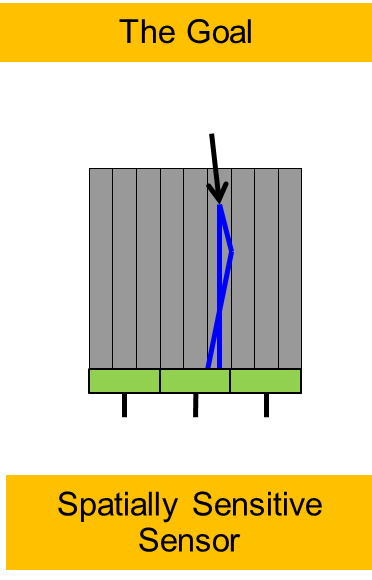 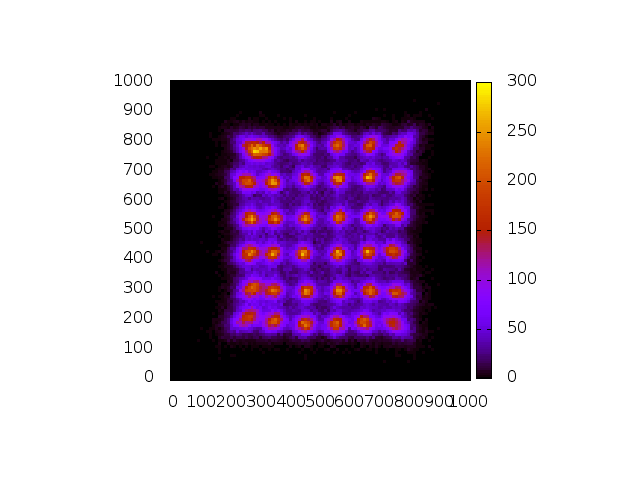 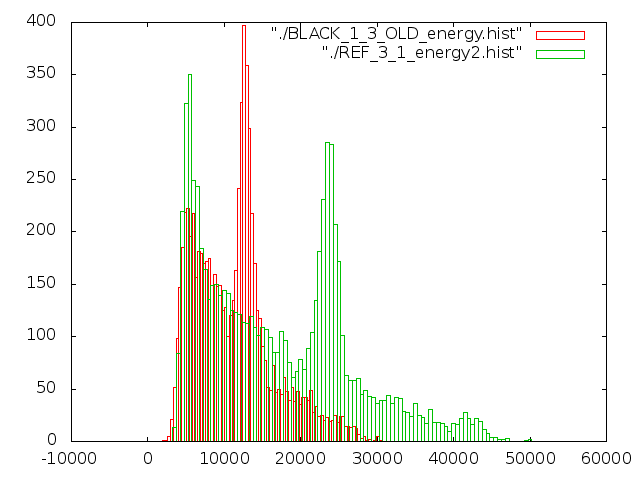 Bethe Forum 2014: Interpolation Silicon Photomultipliers
P. Fischer, Uni HD, Page 37
Origins of Compression
Top side of LYSO array (1x1x10mm³) black → less compression
Large amount of photons seem to traverse ‘optical isolation’












Note: Equal optical X-talk to all side should NOT change CoG position!
Reflective top
Back
top
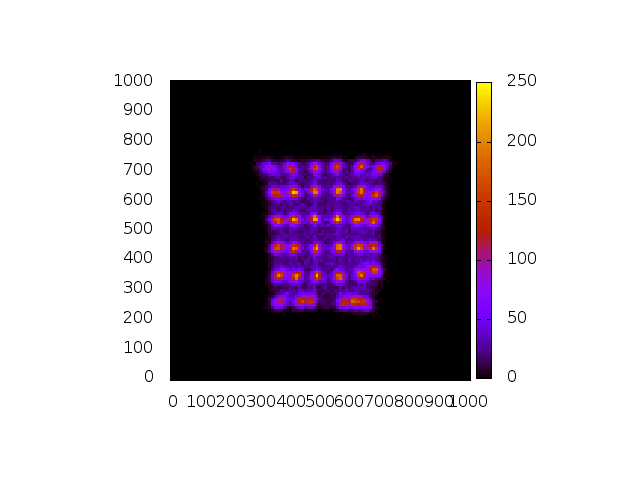 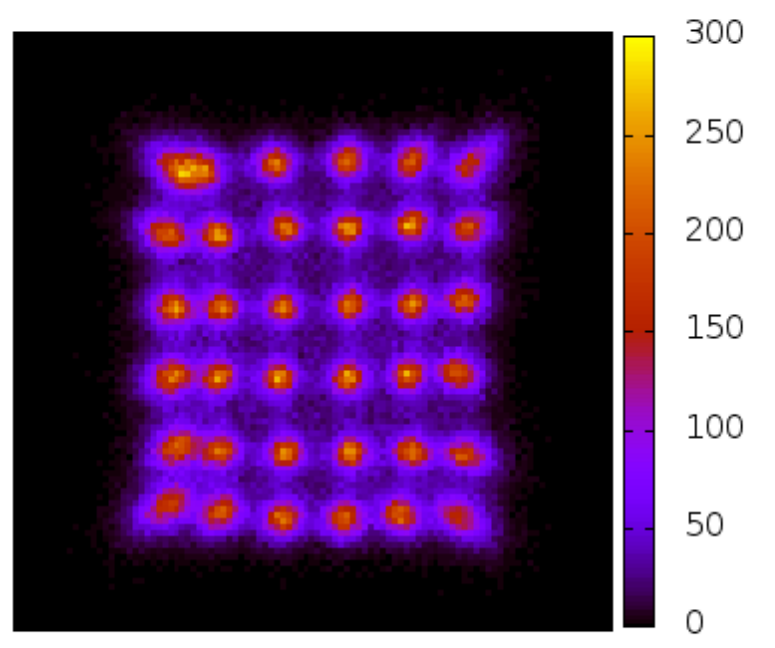 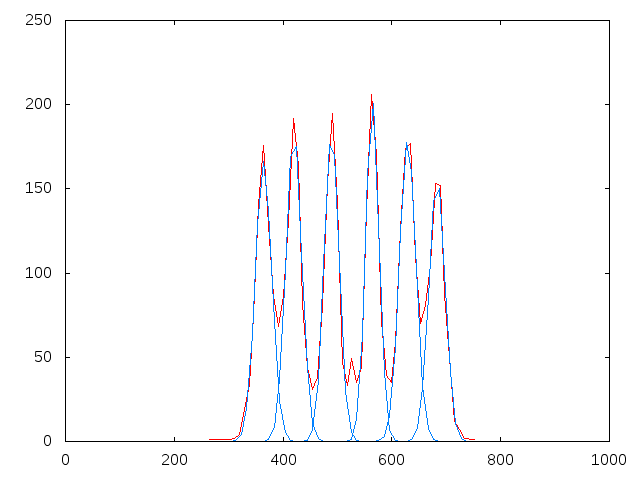 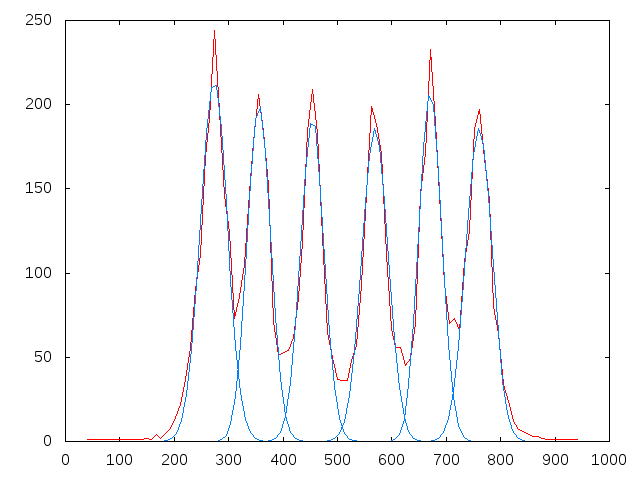 Bethe Forum 2014: Interpolation Silicon Photomultipliers
P. Fischer, HD, Page 38
Sub-mm Resolution and DOI
Stack 1mm crystals (very improvised, but it works!)
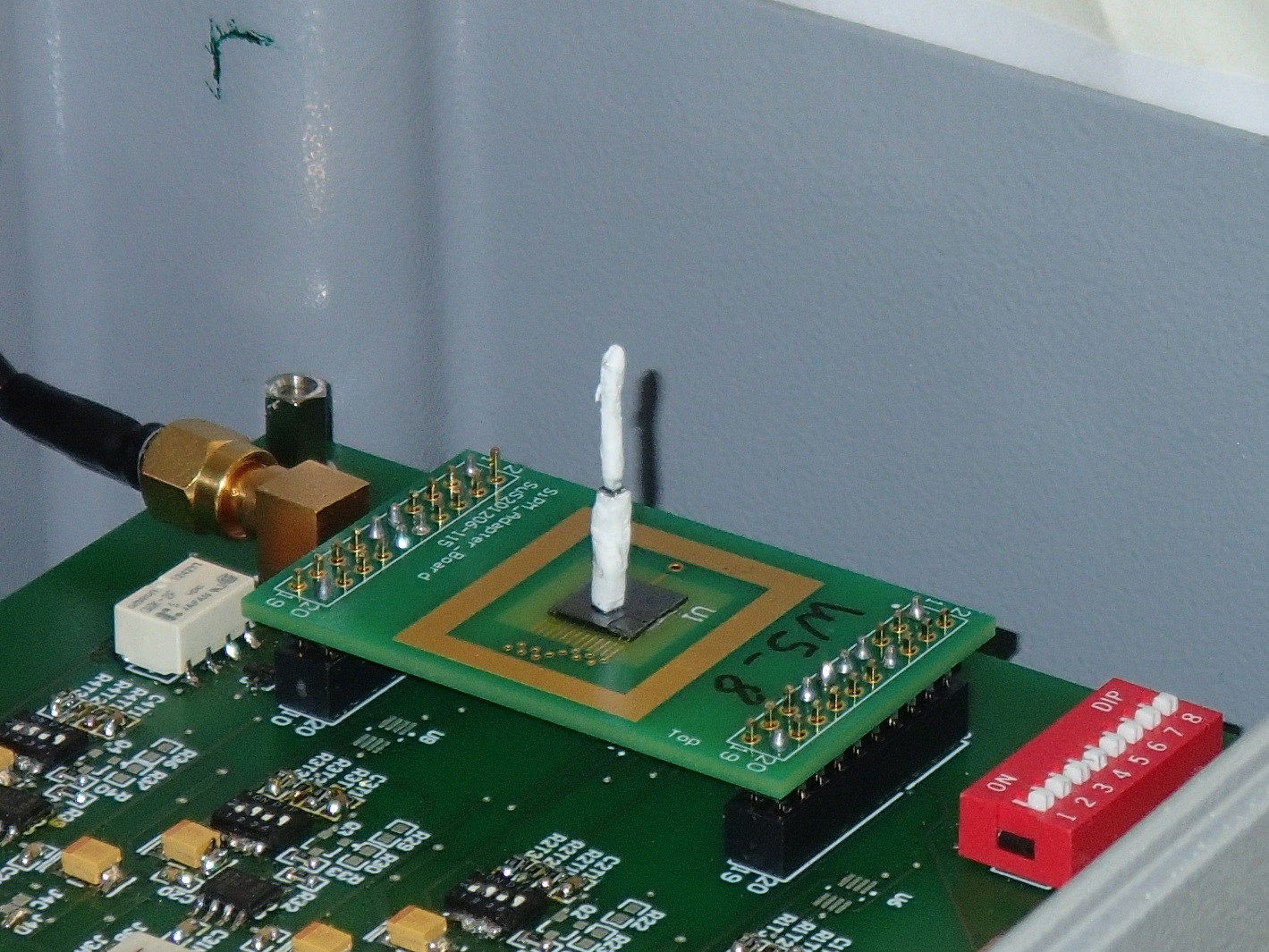 ISiPM
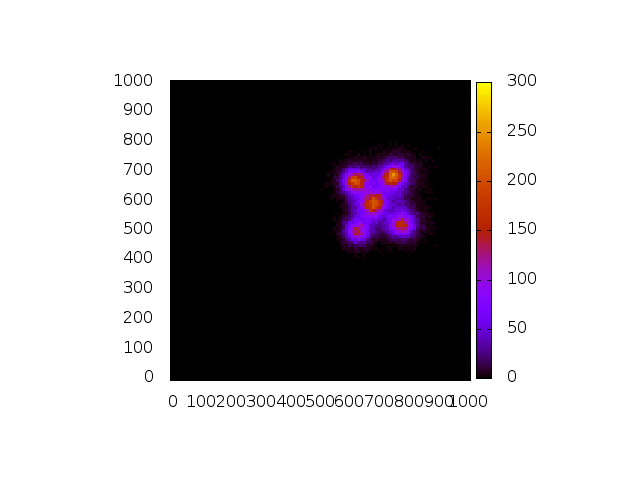 0.7mm
0.7mm distance clearly resolved !
DOI works !
Bethe Forum 2014: Interpolation Silicon Photomultipliers
P. Fischer, HD, Page 39
Separation of DOI Peaks
Projection along diagonal:
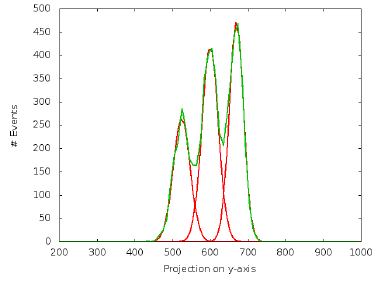 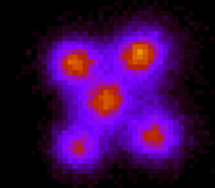 Bethe Forum 2014: Interpolation Silicon Photomultipliers
P. Fischer, HD, Page 40
Going Further: Sub-millimeter Array
LYSO array (0.8x0.8x10mm³) NOT optically isolated (small n-mismatch)
Not so nice yet….
Reflective wrapping
Black
wrapping
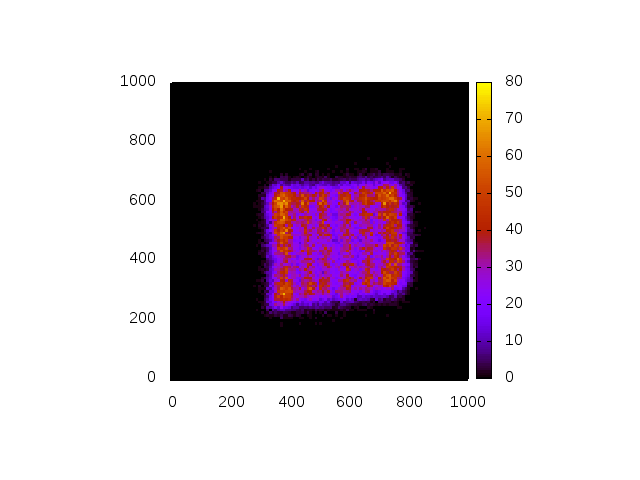 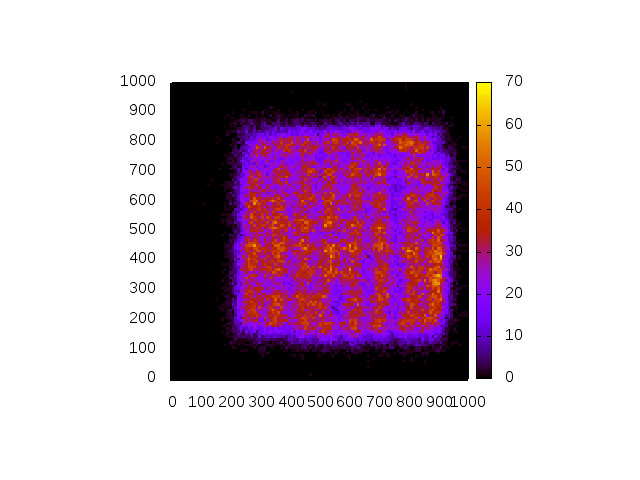 Bethe Forum 2014: Interpolation Silicon Photomultipliers
P. Fischer, HD, Page 41
Other Conceptshave been proposed in parallel / after ISiPM idea
Bethe Forum 2014: Interpolation Silicon Photomultipliers
P. Fischer, HD, Page 42
SeSP (Sensitivity Encoded SiPM)
Linear SeSPs
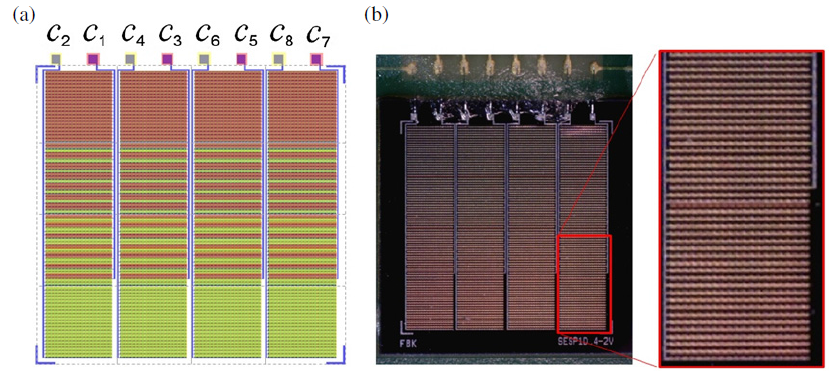 V. Schulz et al.,
Sensitivity encoded silicon photomultiplier—a new sensor for high-resolution PET-MRI Phys. Med. Biol. 58 (2013) 4733–4748
Bethe Forum 2014: Interpolation Silicon Photomultipliers
P. Fischer, HD, Page 43
2D SeSPs
Extension in 2D
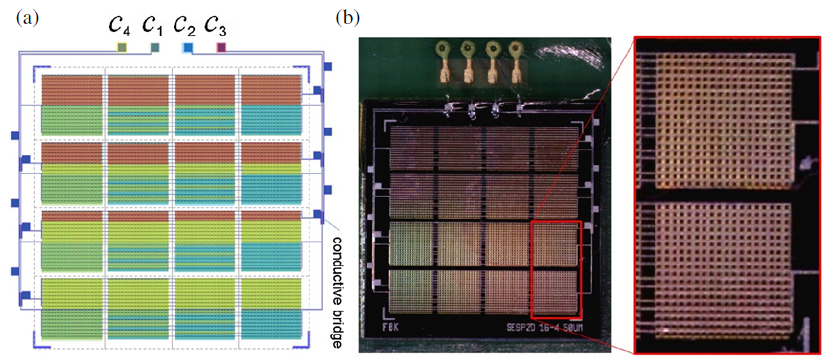 Bethe Forum 2014: Interpolation Silicon Photomultipliers
P. Fischer, HD, Page 44
Results
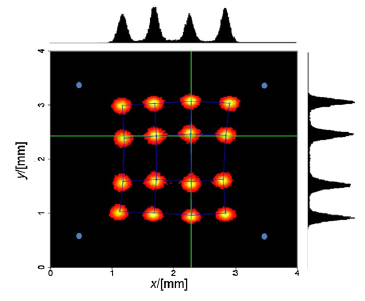 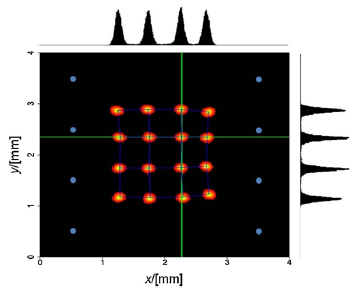 1D SeSP
- 8 readout channels (2 per row)
  -> less noise
2DSeSP
- 4 readout channels  -> more noise
Main drawback: Crystal must be positioned very precisely!
Bethe Forum 2014: Interpolation Silicon Photomultipliers
P. Fischer, HD, Page 45
Linear Graded SiPM (LG-SiPM)
Basic Idea: Distribute the quenching signal of each cell to multiple (2) nets with separate quenching resistors / capacitors
1D concept:










Parallel impedance of pair of Rs is kept constant to equalize current contributions
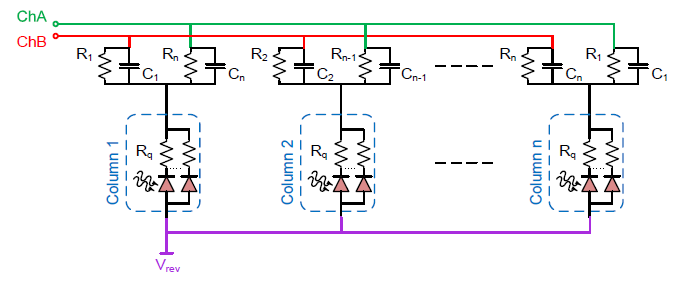 A. Gola, Member, IEEE, A. Ferri, A. Tarolli, N. Zorzi, C. Piemonte: A Novel Approach to Position-Sensitive Silicon Photomultipliers: First Results
Bethe Forum 2014: Interpolation Silicon Photomultipliers
P. Fischer, HD, Page 46
Extension to 2D
Collect row/column contributions with (equal) Rs in pixels
Generate linear gradients in x- and y in periphery
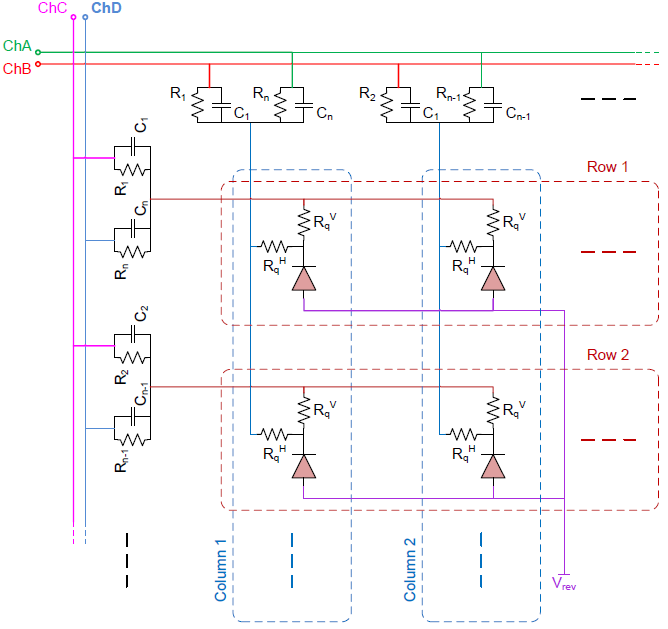 Bethe Forum 2014: Interpolation Silicon Photomultipliers
P. Fischer, HD, Page 47
Results with 2D LG-SiPM
Can resolve 0.8mm very clearly
Smaller arrays difficult to get… (but promising results seen)
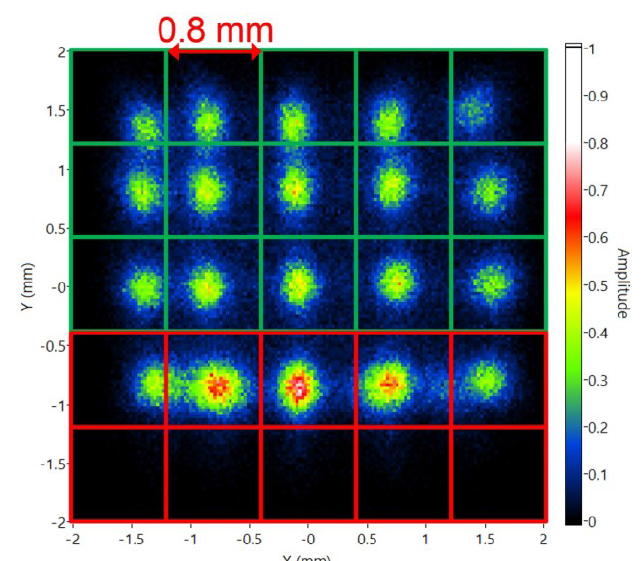 Bethe Forum 2014: Interpolation Silicon Photomultipliers
P. Fischer, HD, Page 48
Steps towards a full ISiPM ‘module’
Bethe Forum 2014: Interpolation Silicon Photomultipliers
P. Fischer, HD, Page 49
Goal
Demonstrate ultimate ISiPM / LG-SiPM performance
latest SiPM technology from FBK (high PDE, Small pixels, small edge)
operate at stable temperature
Demonstrate array readout across multiple SiPM dies
Demonstrate system aspects
trigger threshold stability
HV control of multiple SiPMs
high data rate
cooled module operation
….
Bethe Forum 2014: Interpolation Silicon Photomultipliers
P. Fischer, HD, Page 50
Starting Point: Hyperimage Stack with PETA chip
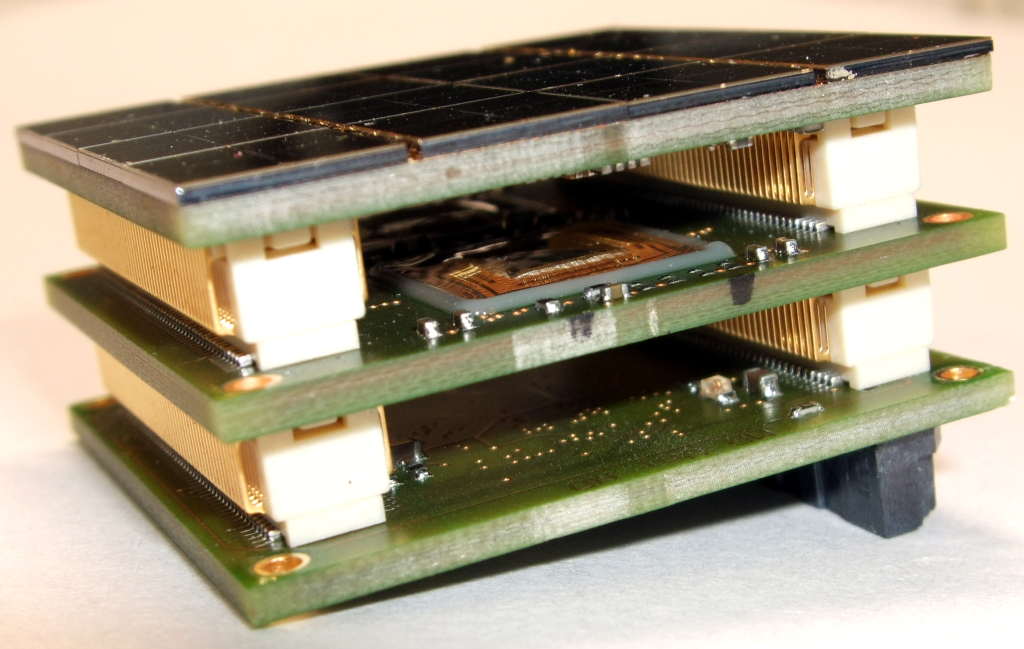 Normal SiPMs on PCB
3.2 × 3.2 cm2
ac coupling components
2 PETA ASICs
wire bonded
LDO, FPGA
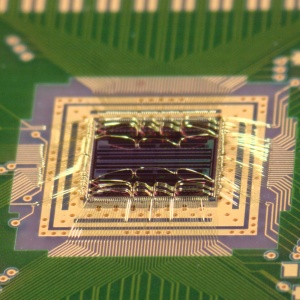 wire bonded chips
Empty area for cooling
block + tube
Bethe Forum 2014: Interpolation Silicon Photomultipliers
P. Fischer, Uni HD, Page 51
PETA Single Channel Architecture
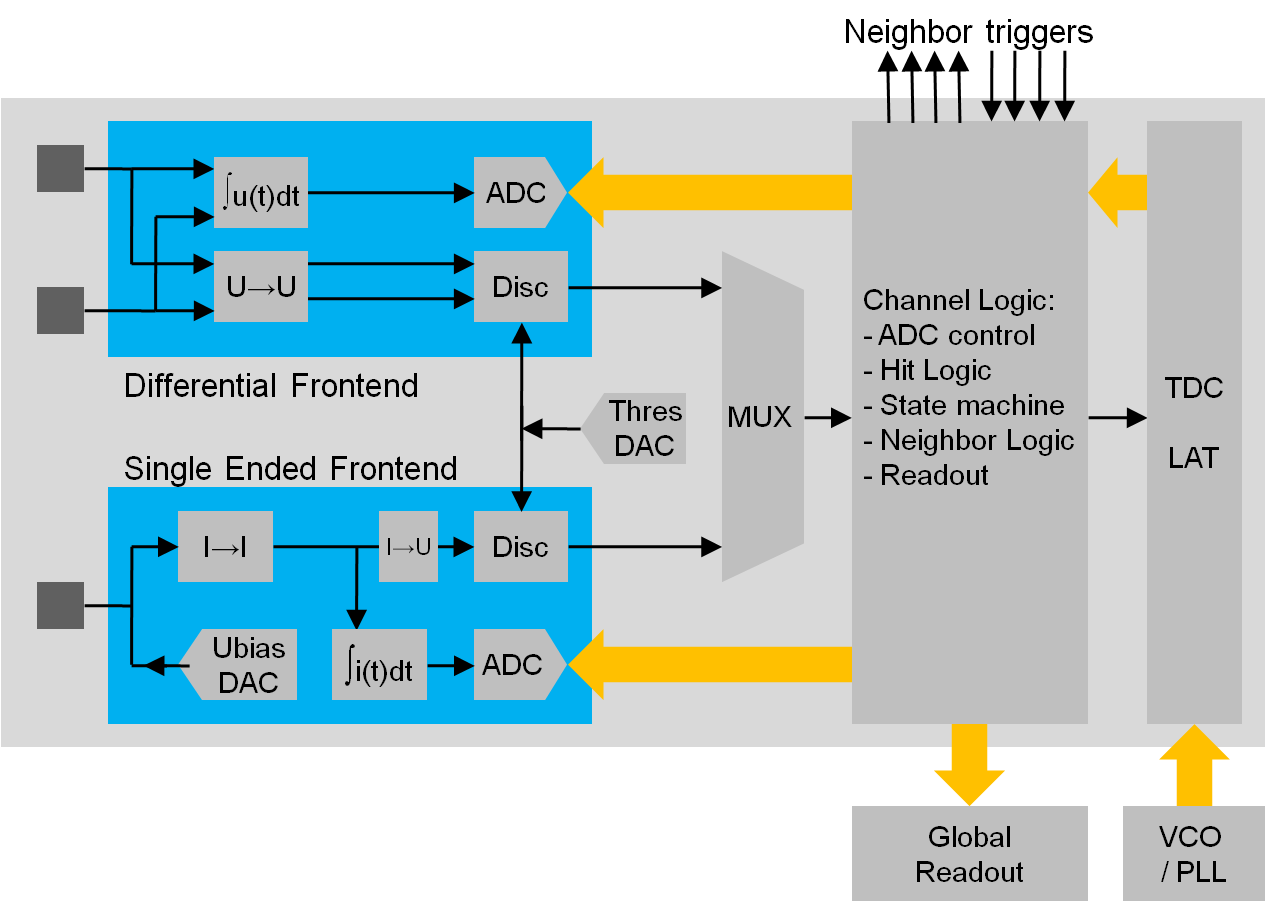 1/36 channels
Bethe Forum 2014: Interpolation Silicon Photomultipliers
P. Fischer, HD, Page 52
Making Modules Compact: Chip with Solder Balls
Wire bonds take much space→ New chips PETA4 and PETA5 use solder balls
5 × 5 mm2
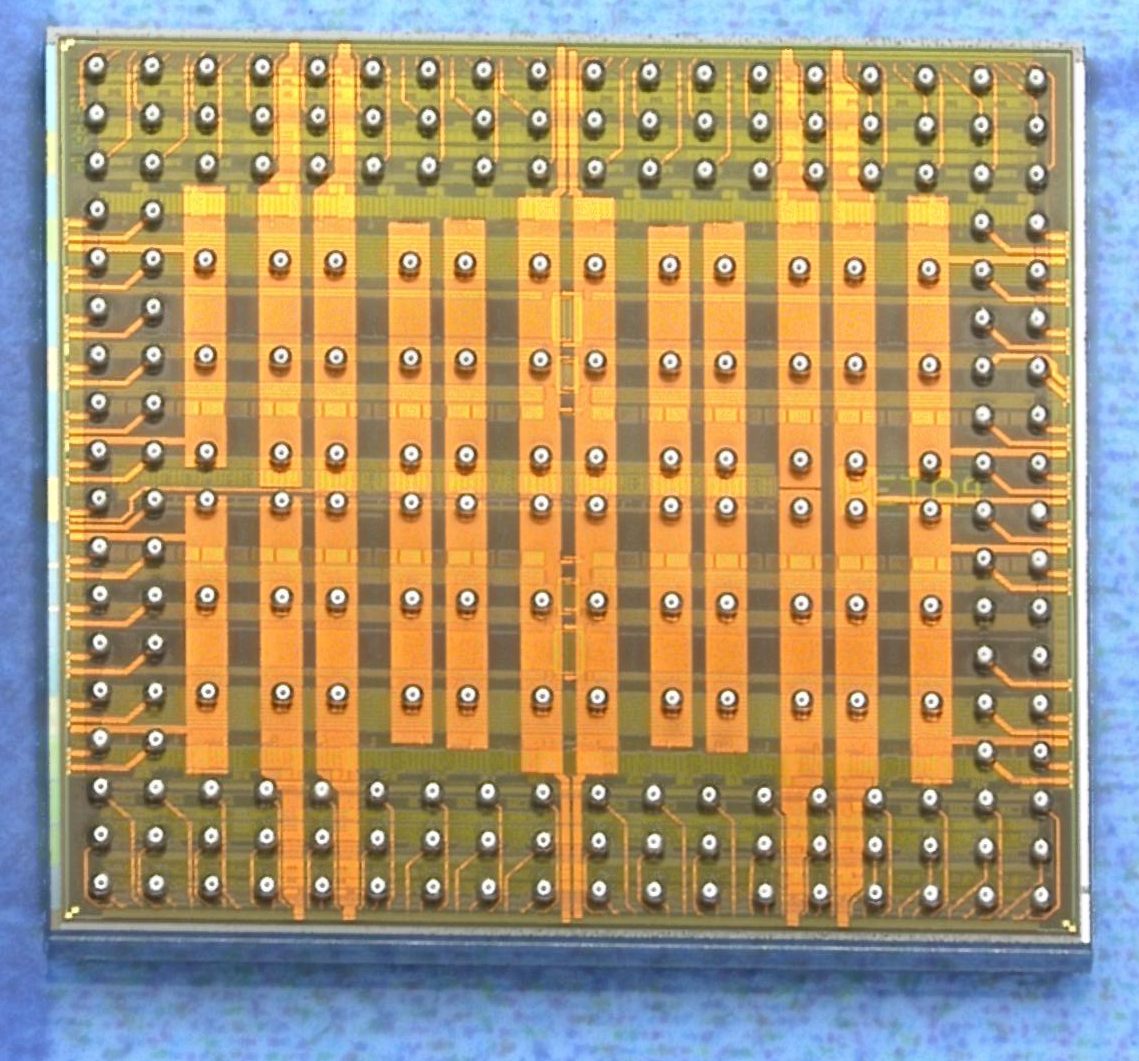 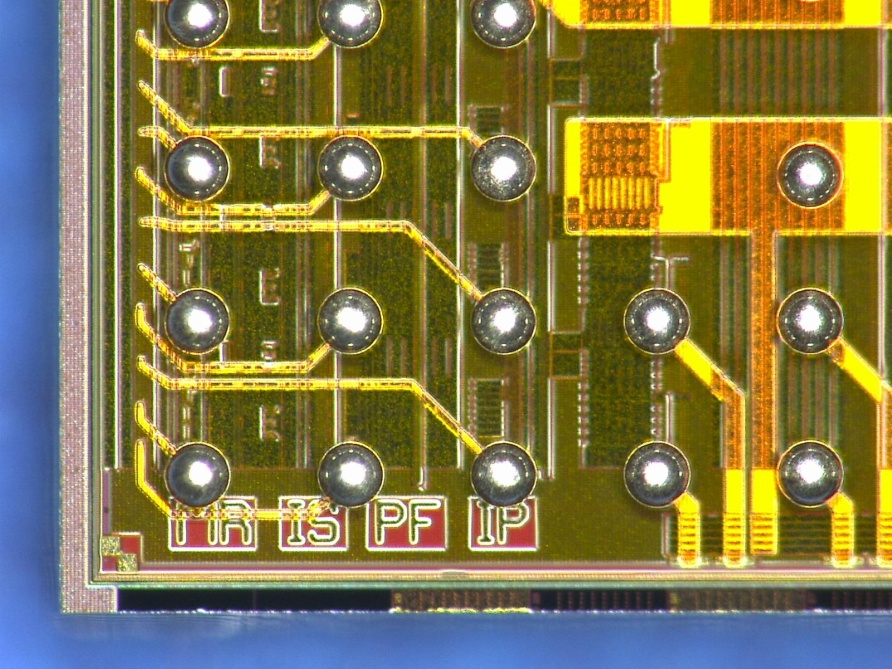 Bethe Forum 2014: Interpolation Silicon Photomultipliers
P. Fischer, HD, Page 53
Making Modules Compact: LTCC with internal cooling
LTCC Ceramic
Cooling channels inside
PETA & Components on one side, SiPMs on other side→ one PCB less…
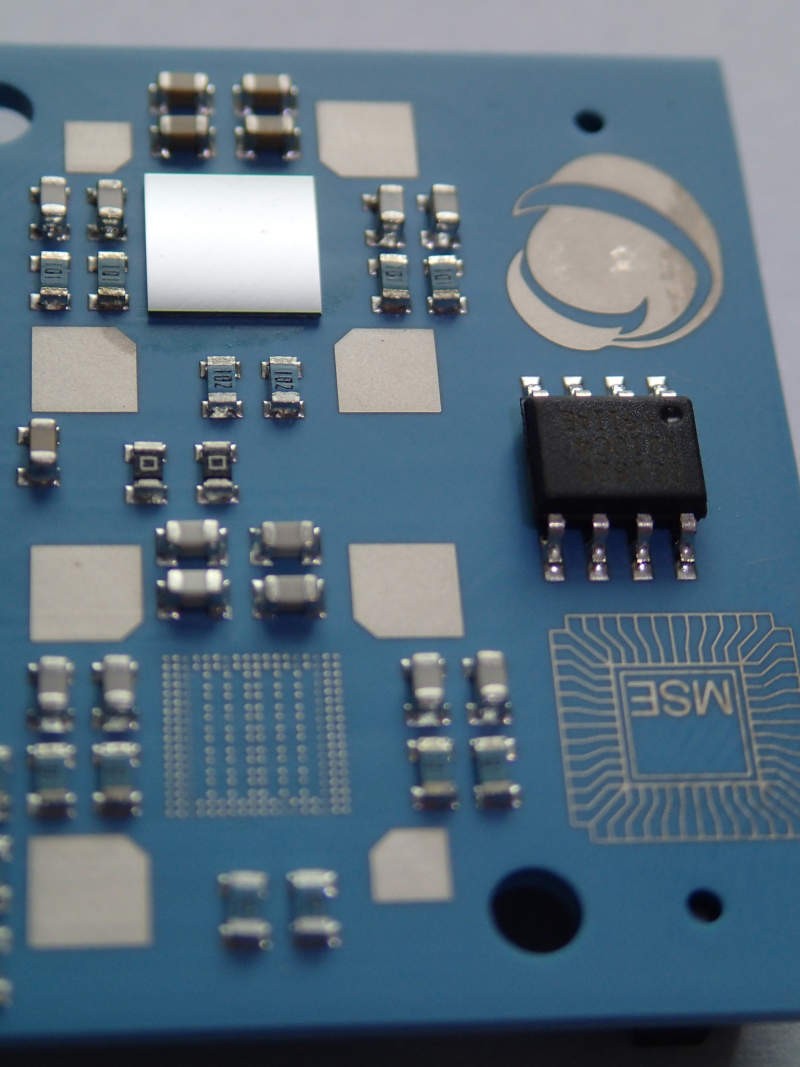 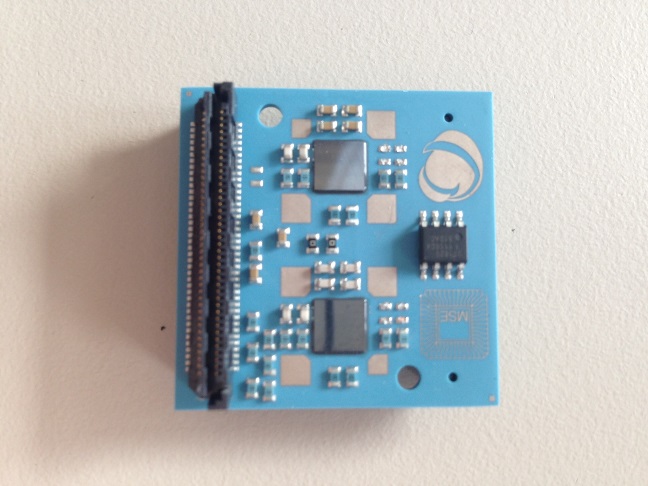 Bethe Forum 2014: Interpolation Silicon Photomultipliers
P. Fischer, HD, Page 54
Frontend Design
Fully differential-ended frontend
Single-ended frontend
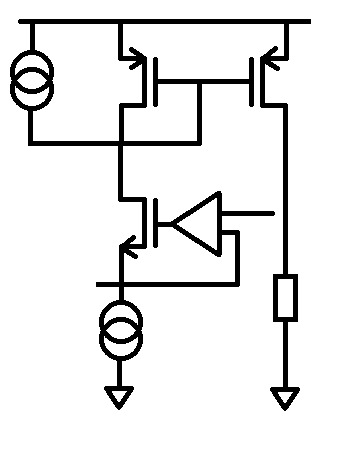 ∫
∫
Very flexible
Reliable & tested in MR (previous version)
External decoupling needed

Signal integrator + SAR-ADC
Input impedance ~ 7Ω
Adjustable input DC potential ± 0.4V
NO external component needed
Threshold circuit same as differential

Signal integrator + discharge time counter
Bethe Forum 2014: Interpolation Silicon Photomultipliers
P. Fischer, HD, Page 55
LTCC with tube connection
4 chips
144 channels
36 ISiPMs of ~ 5×5 mm2 size on bottom side
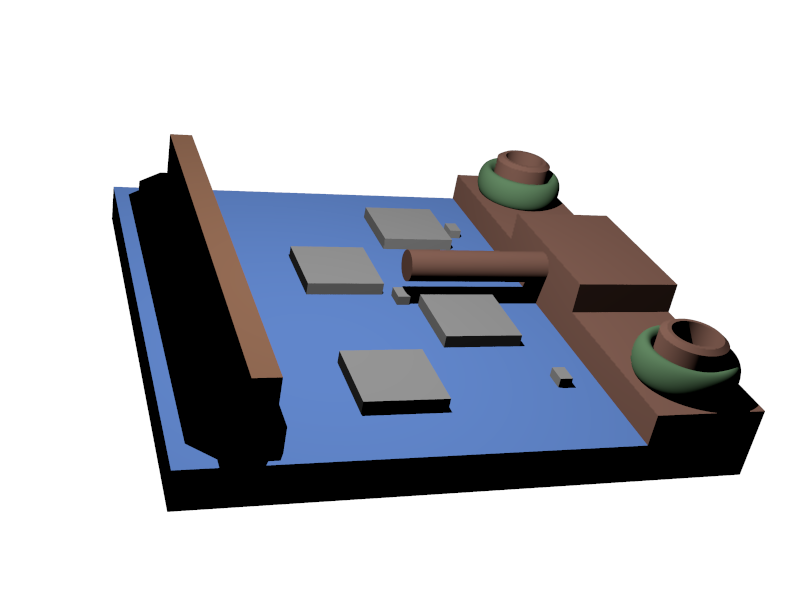 Tubes for coolant
Bethe Forum 2014: Interpolation Silicon Photomultipliers
P. Fischer, HD, Page 56
Planned Assembly
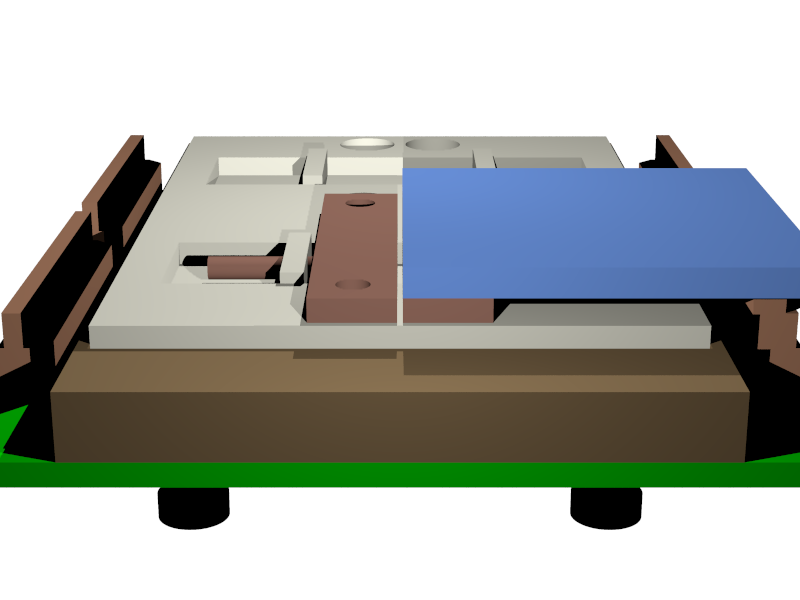 LTCC
(1 of 4)
Cooling Block
PCB
Tube Conn.
Cover Plate
Screw
Bethe Forum 2014: Interpolation Silicon Photomultipliers
P. Fischer, HD, Page 57
Status
PETA5 chips available & working fine
LTCC designed, back in ~ 1 month
mechanics (nearly) frozen
Sensors ready by ~ July


Exciting times!
Bethe Forum 2014: Interpolation Silicon Photomultipliers
P. Fischer, HD, Page 58
ISiPM in a CMOS Technology
Bethe Forum 2014: Interpolation Silicon Photomultipliers
P. Fischer, HD, Page 59
The Fraunhofer SPAD process
Fraunhofer Institute IMS (Duisburg, Germany) has modified their in-house 0.35µm 4M2P-CMOS technology to obtain good SPADs
Very encouraging resultspublished at last NSS/MIC:
low DCR @ RT: ~ 20kcps / mm2
Breakdown Voltage VBD = 26 V
High Uniformity: 95% of 2048 pixels have similar DCR
Low afterpulsing (< 1%)

IMS has opened this processfor outside users
We have made a ‘quick’design on an MPW to implementan ISiPM
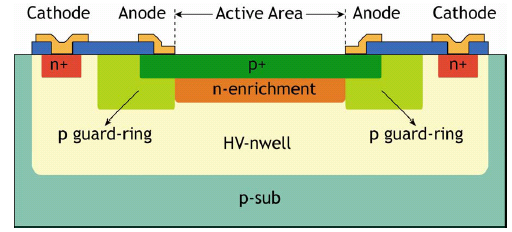 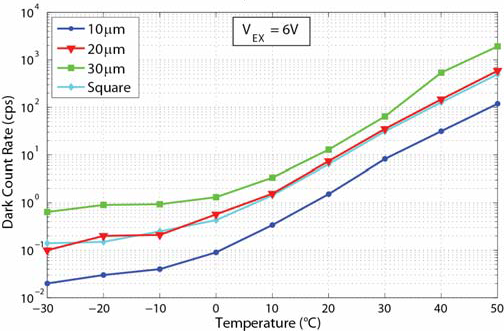 ~ 20kcps / mm2
100
10
1
Proceedings of the ESSDERC 2012 (European Solid-State Device Research Conference)
Bethe Forum 2014: Interpolation Silicon Photomultipliers
P. Fischer, HD, Page 60
IPD1 (Interpolating Photo Detector in CMOS)
Geometry
88 × 88 pixels
56.44 × 56.44 µm2 pixels
5 × 6.5 mm2 chip size
Mirrored pixels
38 % geometric SPAD fill factor

Schedule
Submission 15.5.2013
Chips back    9.1.2014

Goals
Check IMS SPAD quality
First ‘dense’ layout (SPAD – CMOS)
Characterize crystals, light sharing,...
Test timing circuits (homogeneity,...)
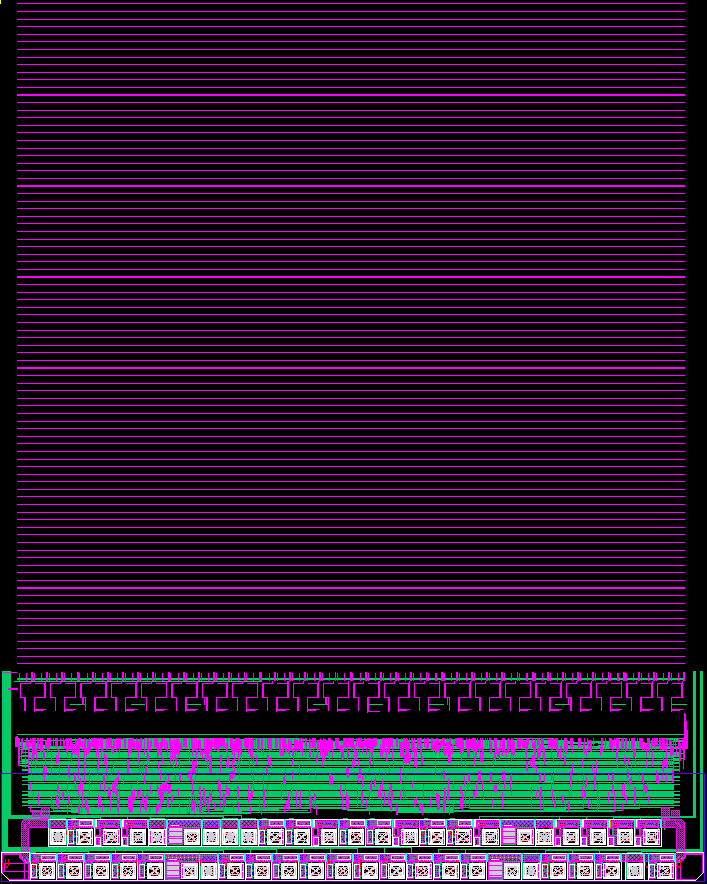 5 × 6.5 mm2
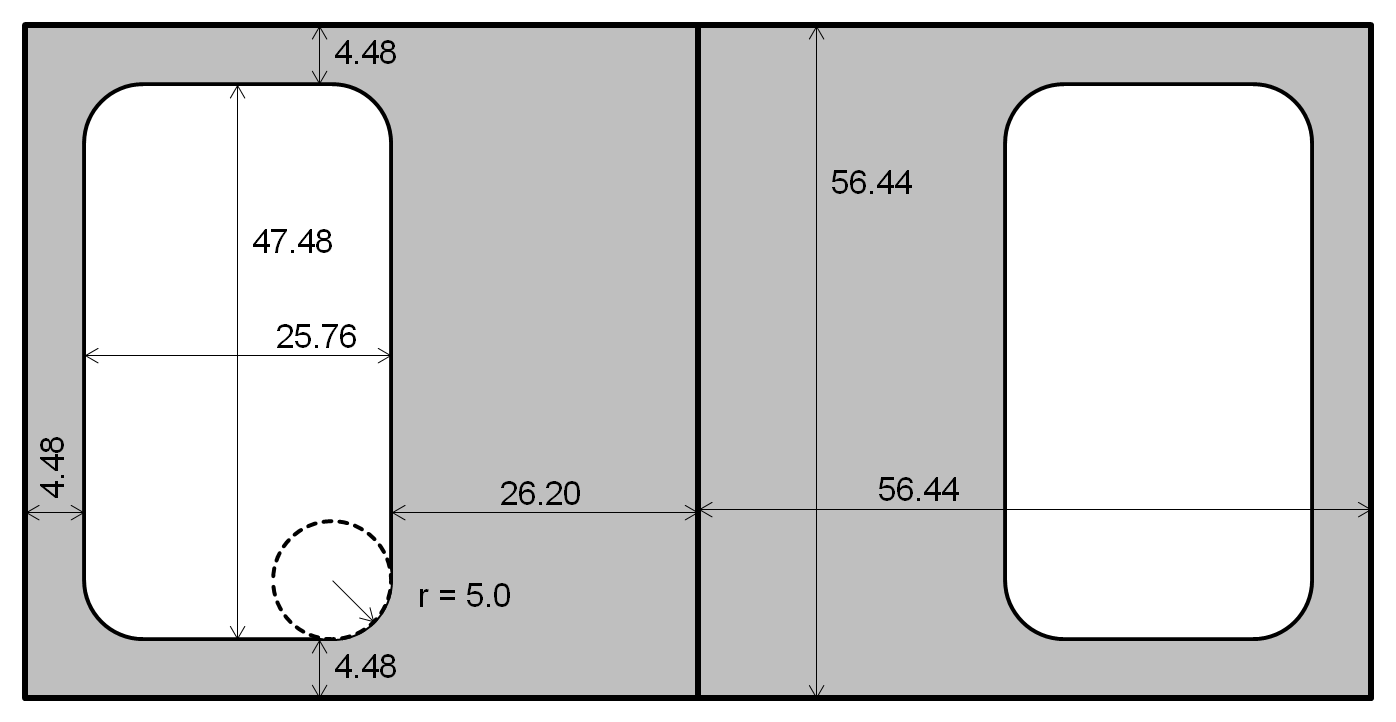 Bethe Forum 2014: Interpolation Silicon Photomultipliers
P. Fischer, HD, Page 61
Some Design Features
Pixels can be masked
Double buffering in pixels
Serial readout of columns
Each pixel can be assigned to one of 4 ‘colors’ = counters
Serial output data:hit count for 4 colors, flags
Timing via external TDC
Fast column multiplicity circuit.
Serout<3:0>
Serout<3:0>
RAM
RAM
Address
2
2
ColSel
ColSel
4
4
ColorAccumulator (4 x)
12
FIFO
Serialize
Bethe Forum 2014: Interpolation Silicon Photomultipliers
P. Fischer, HD, Page 62
Chip Photo: Top
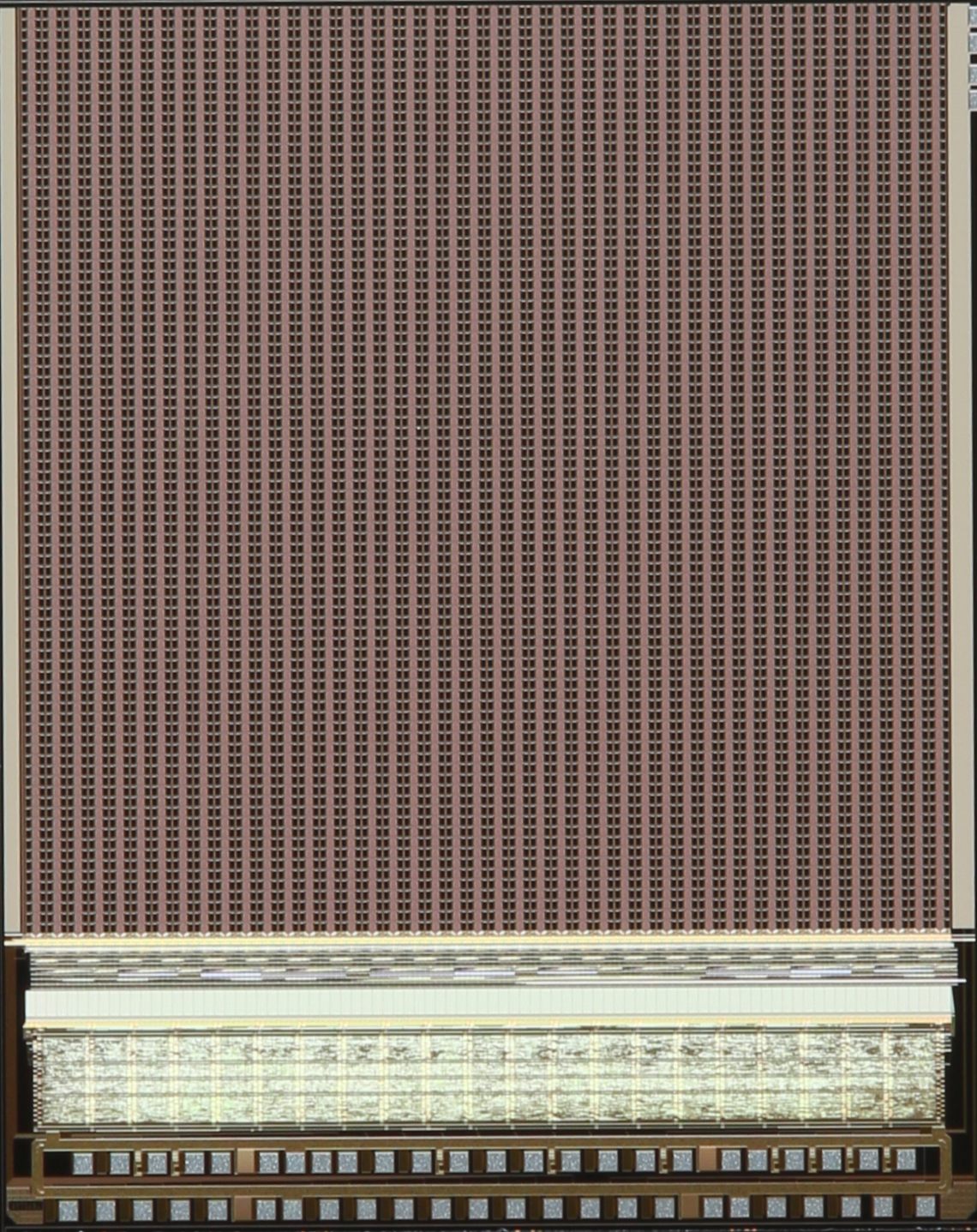 88 x 88 Pixels
Hit-OR, Color RAM
Autonomous Readout
Pads
Bethe Forum 2014: Interpolation Silicon Photomultipliers
P. Fischer, HD, Page 63
Chip Photo: Pixel Array
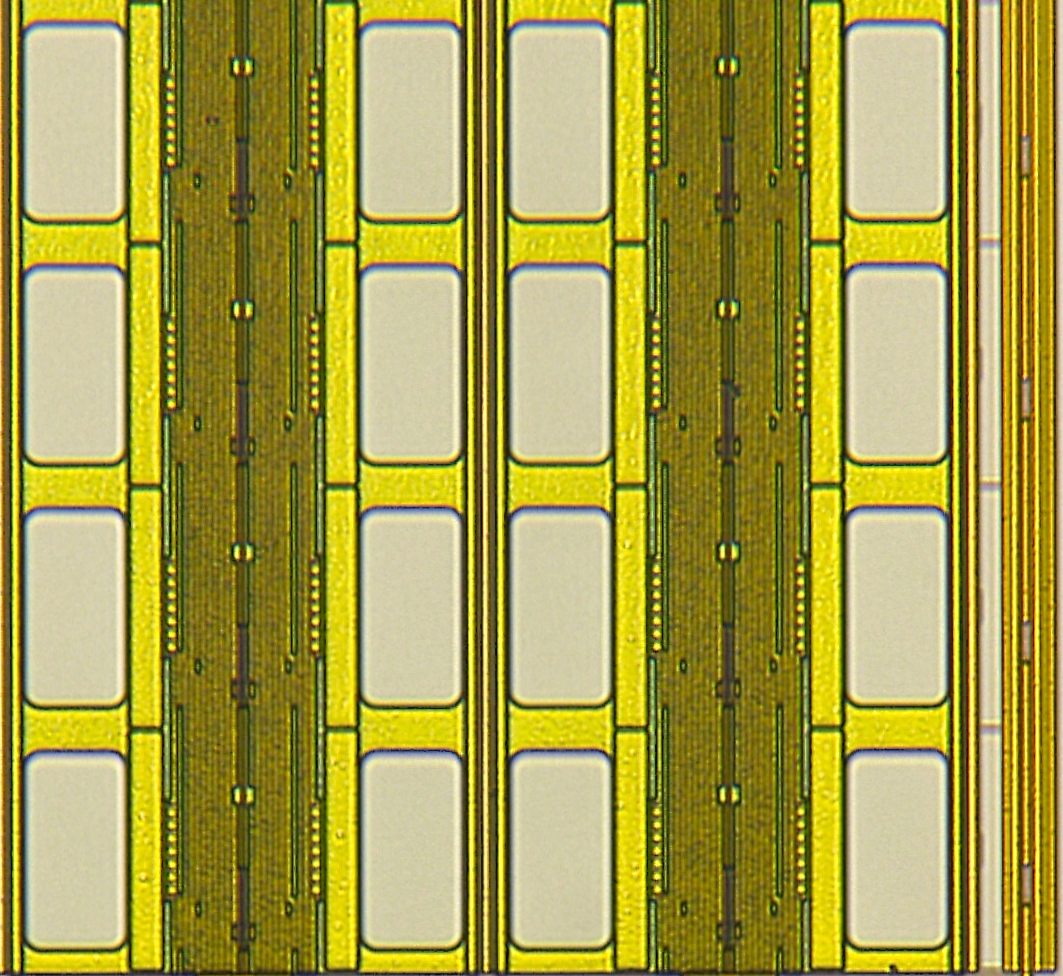 Pixel
Bethe Forum 2014: Interpolation Silicon Photomultipliers
P. Fischer, HD, Page 64
SPAD Functional Test
Chip is covered with Alu-Mask with rectangular hole
Illuminate Chip during Integration window
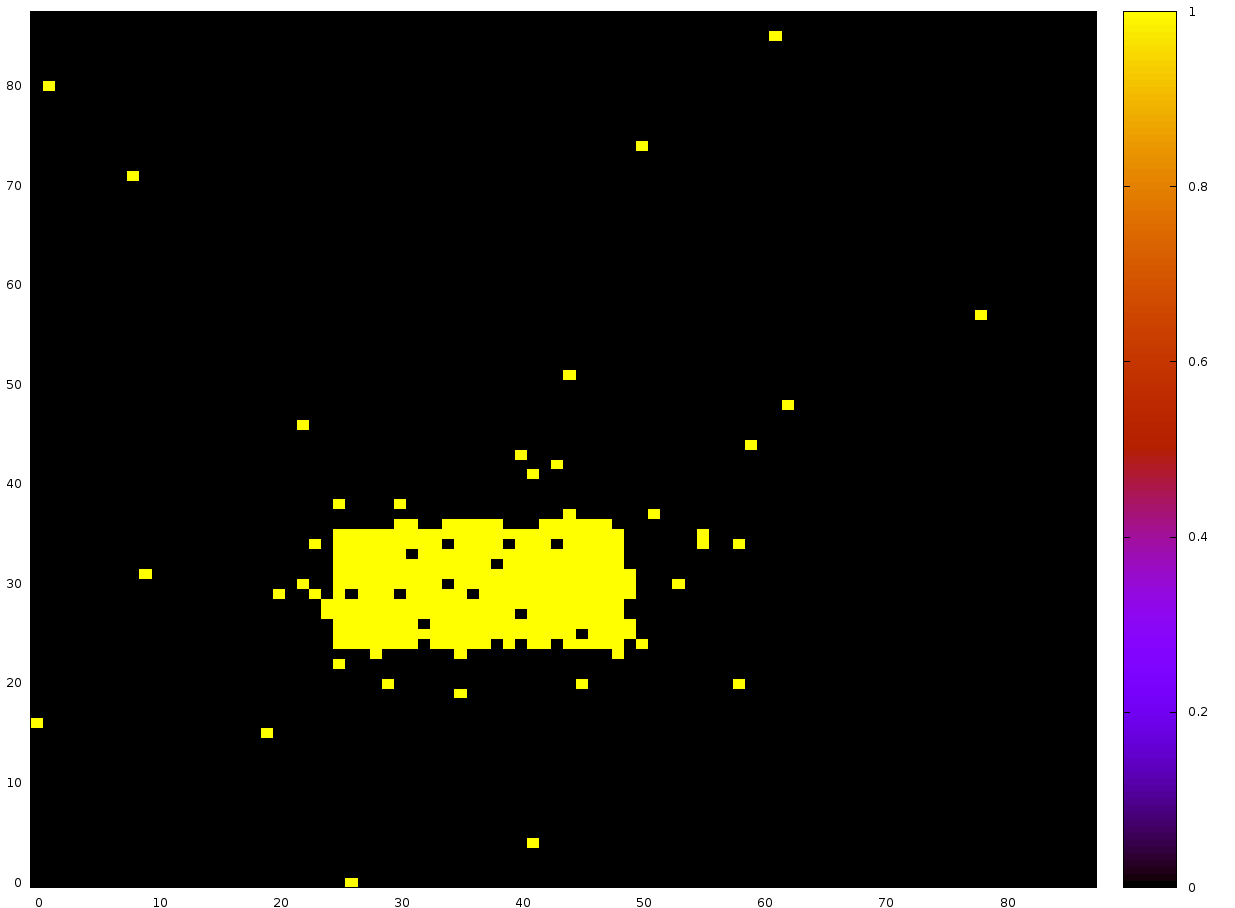 Can see Light!
Bethe Forum 2014: Interpolation Silicon Photomultipliers
P. Fischer, HD, Page 65
Voltage Dependence
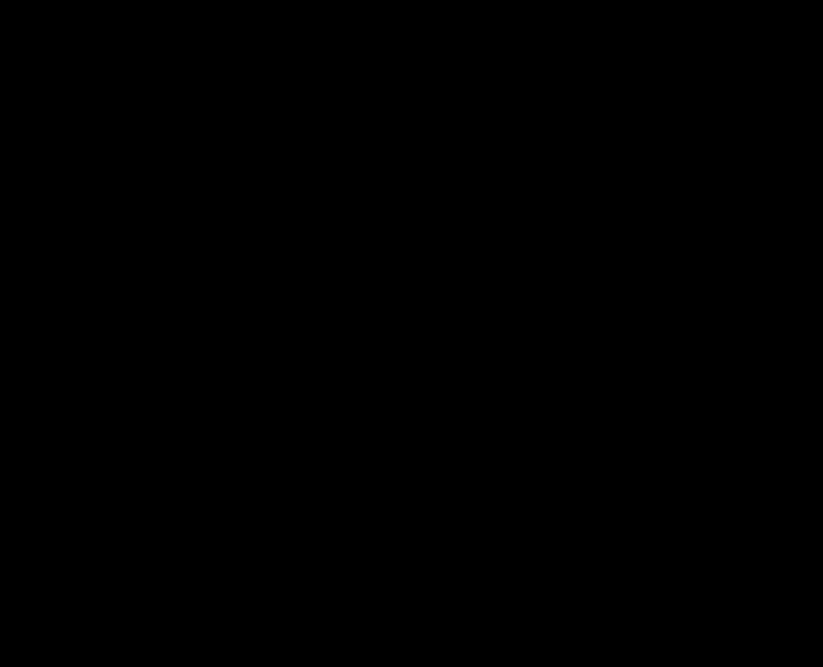 OV~0V
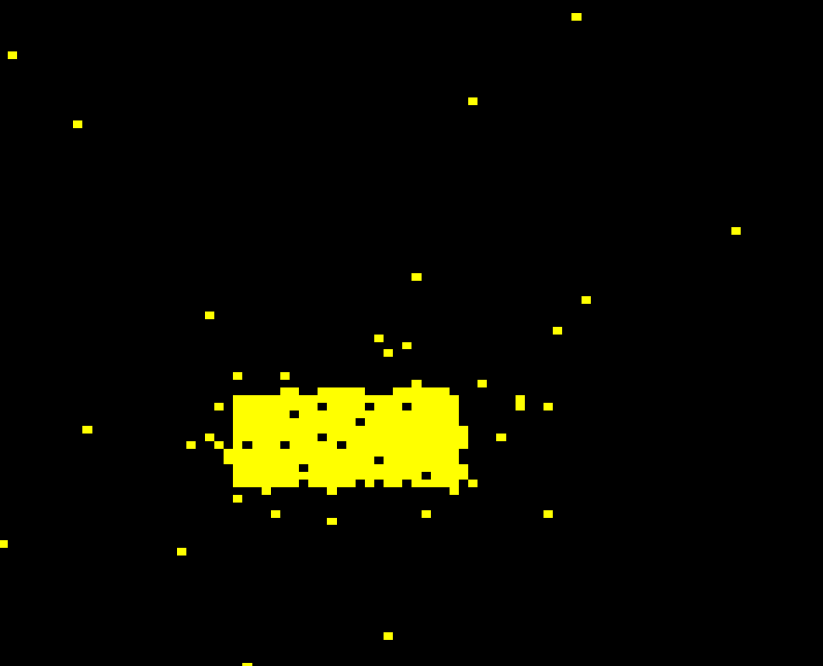 OV~1V
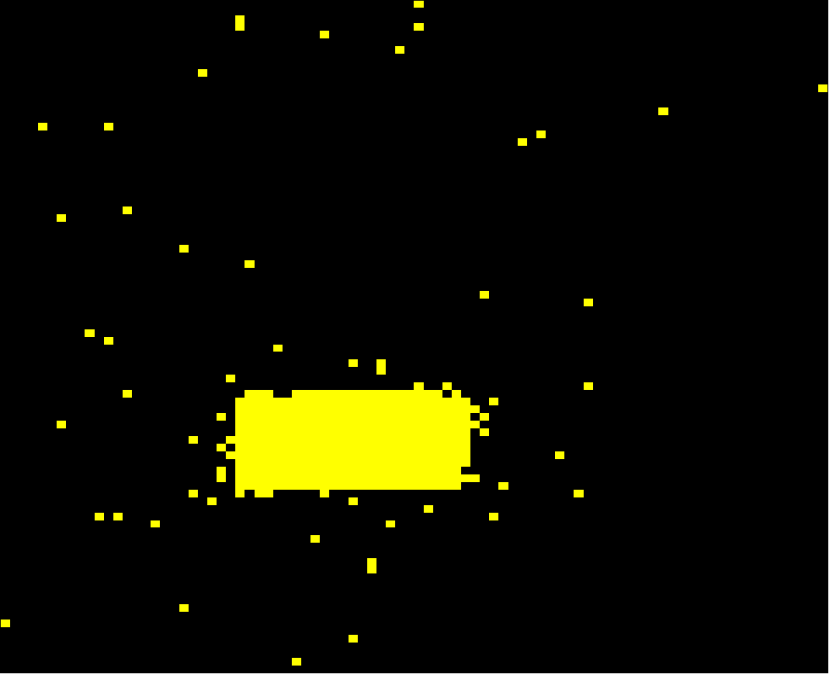 OV~2V
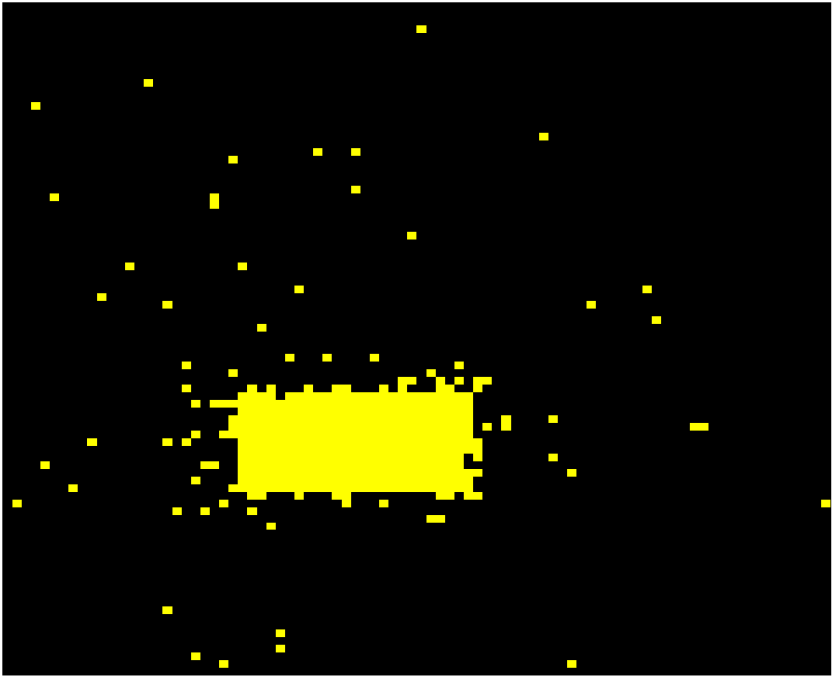 OV~3V
Bethe Forum 2014: Interpolation Silicon Photomultipliers
P. Fischer, HD, Page 66
Image Overlay
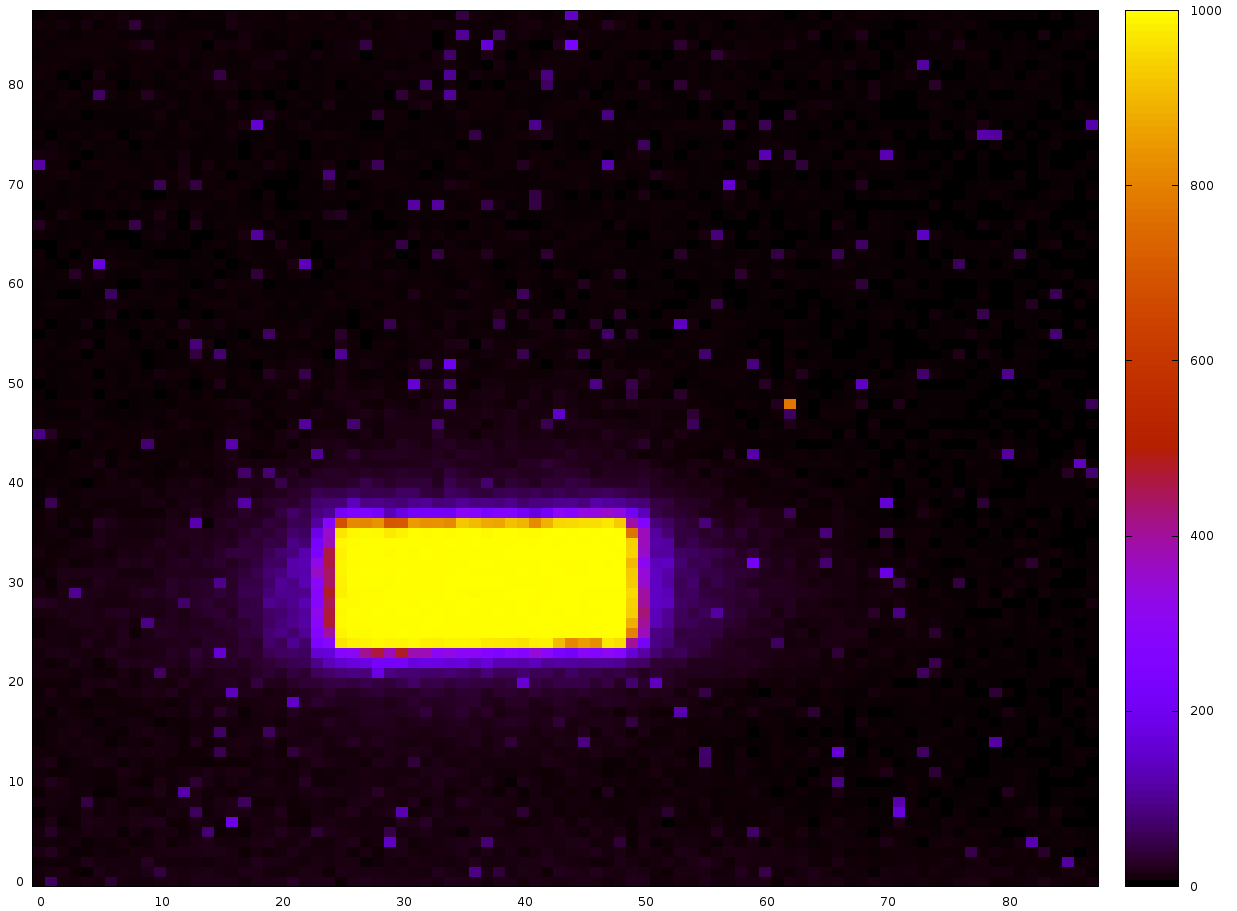 OV ~ 3V, 1000 Events
Bad Pixel
Bethe Forum 2014: Interpolation Silicon Photomultipliers
P. Fischer, HD, Page 67
Spatially Resolved DCR
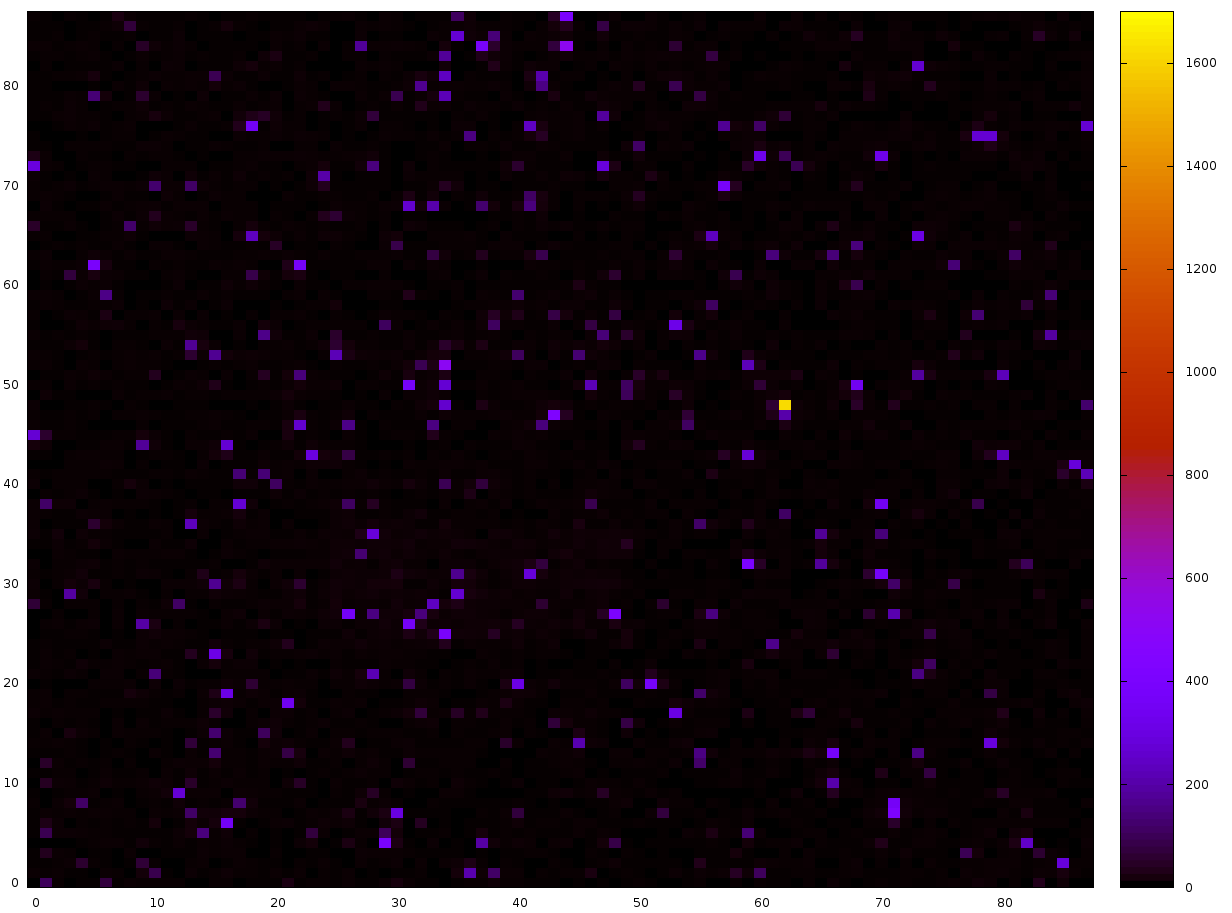 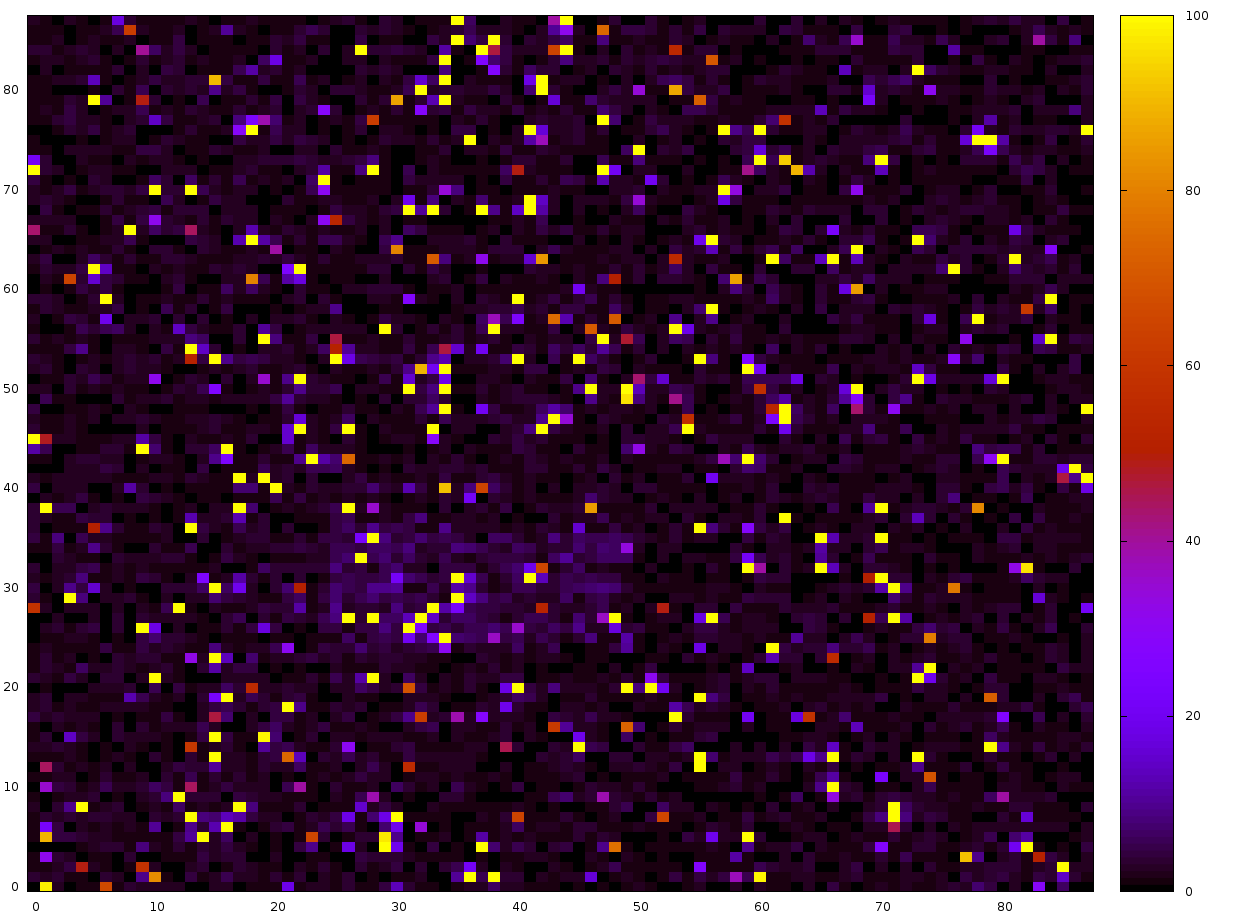 OV~4V, 2000 Events
1700
Full Scale
= 100
Bethe Forum 2014: Interpolation Silicon Photomultipliers
P. Fischer, HD, Page 68
Summary CMOS Chip
Very first submission successful
Testing has only started



Exciting times…
Bethe Forum 2014: Interpolation Silicon Photomultipliers
P. Fischer, HD, Page 69
Summary
ISiPM determines center of gravity of clusters of any shape
ISiPMs gives high spatial resolution with few readout channels
Have shown 0.7 mm crystal identification on a 7.4 mm device (so far)
No restrictions on position / size / orientation of crystal or light spot!

Advantages compared to traditional light sharing:
Avoid edge problems (no neighbor information)
Better SNR because signal is confined to N=4 electrodes only
Simple neighbor logic sufficient
No fundamental problem for small crystals(becomes difficult with light sharing because light spreader must follow SiPM pitch)

A first implementation if CMOS looks promising
Bethe Forum 2014: Interpolation Silicon Photomultipliers
P. Fischer, NSS 2012, Page 70
Acknowledgements
I would like to thank
Claudio Piemonte and Alberto Gola from FBK for helping in design and for fabrication of the ISiPM devices
Torsten Solf  from Philips, Aachen for providing crystal arrays
Ilaria Sacco from my group for help in the new setup & last minute measurements
Roberto Blanco for test of the CMOS chip



This work is supported by the EU under contract #241711 within the Sublima Project
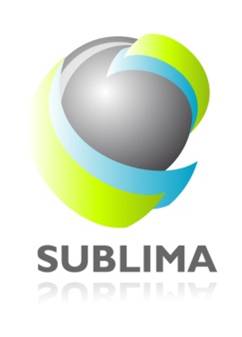 Bethe Forum 2014: Interpolation Silicon Photomultipliers
P. Fischer, NSS 2012, Page 71